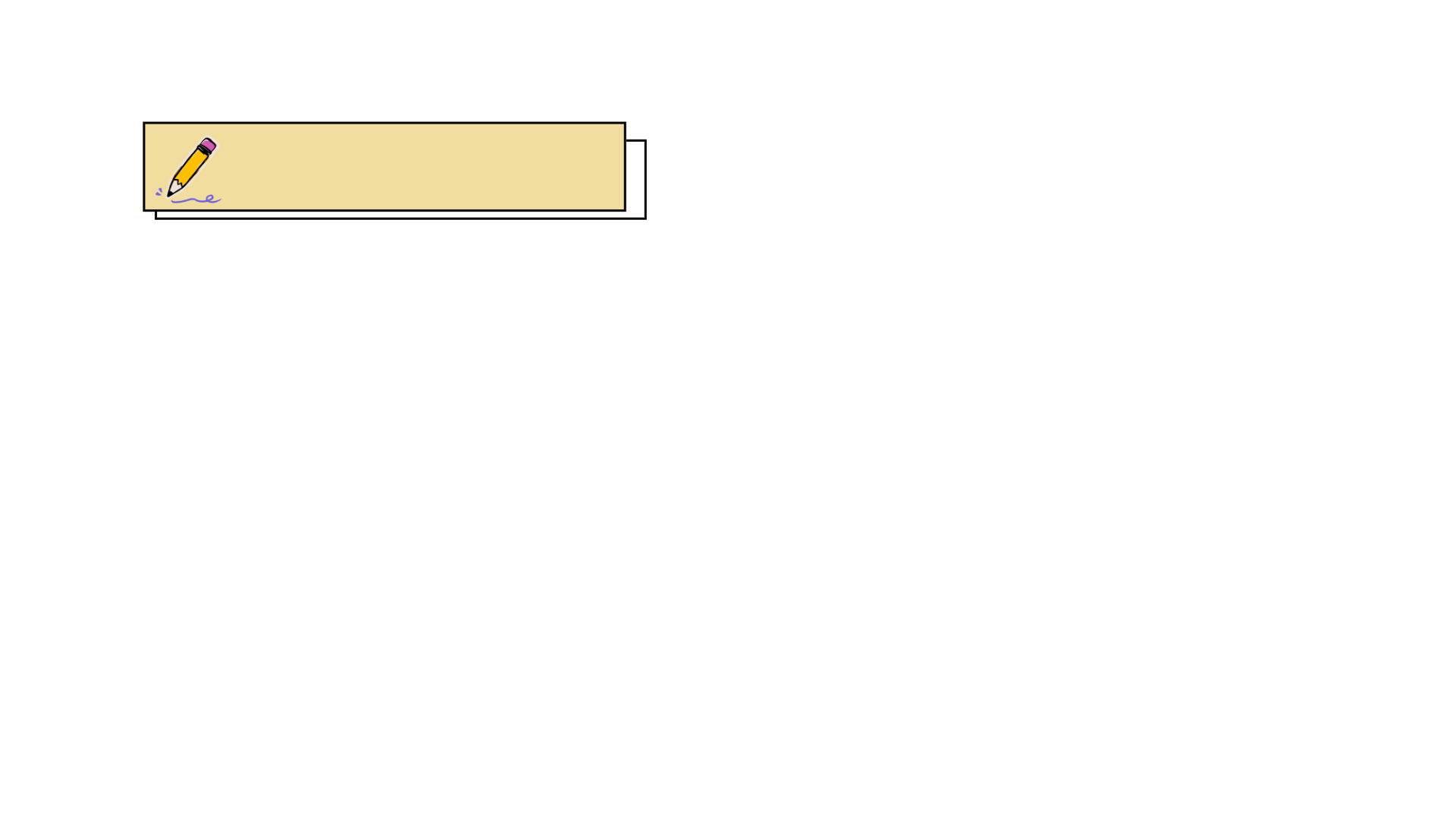 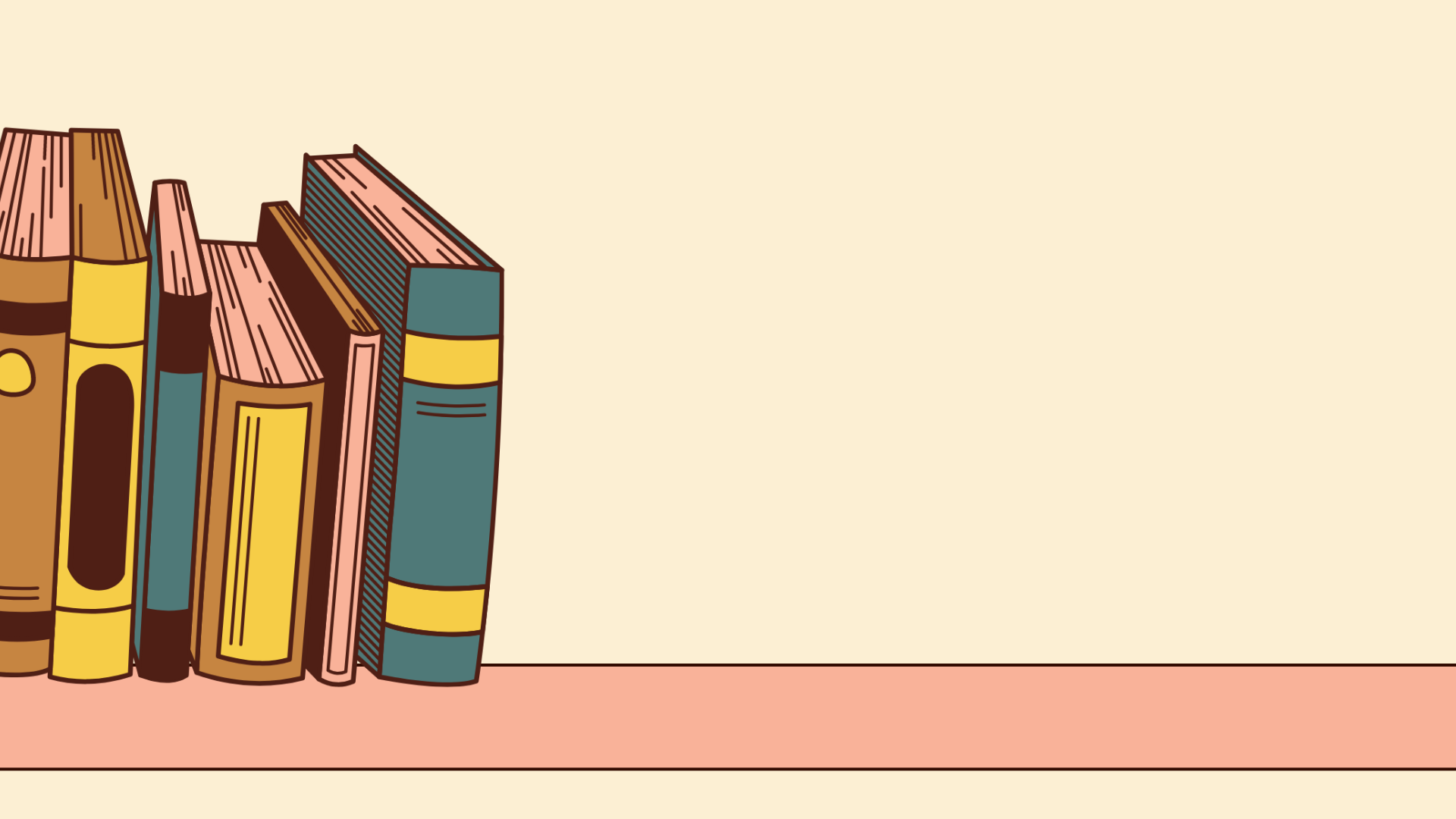 Tiết 103-104
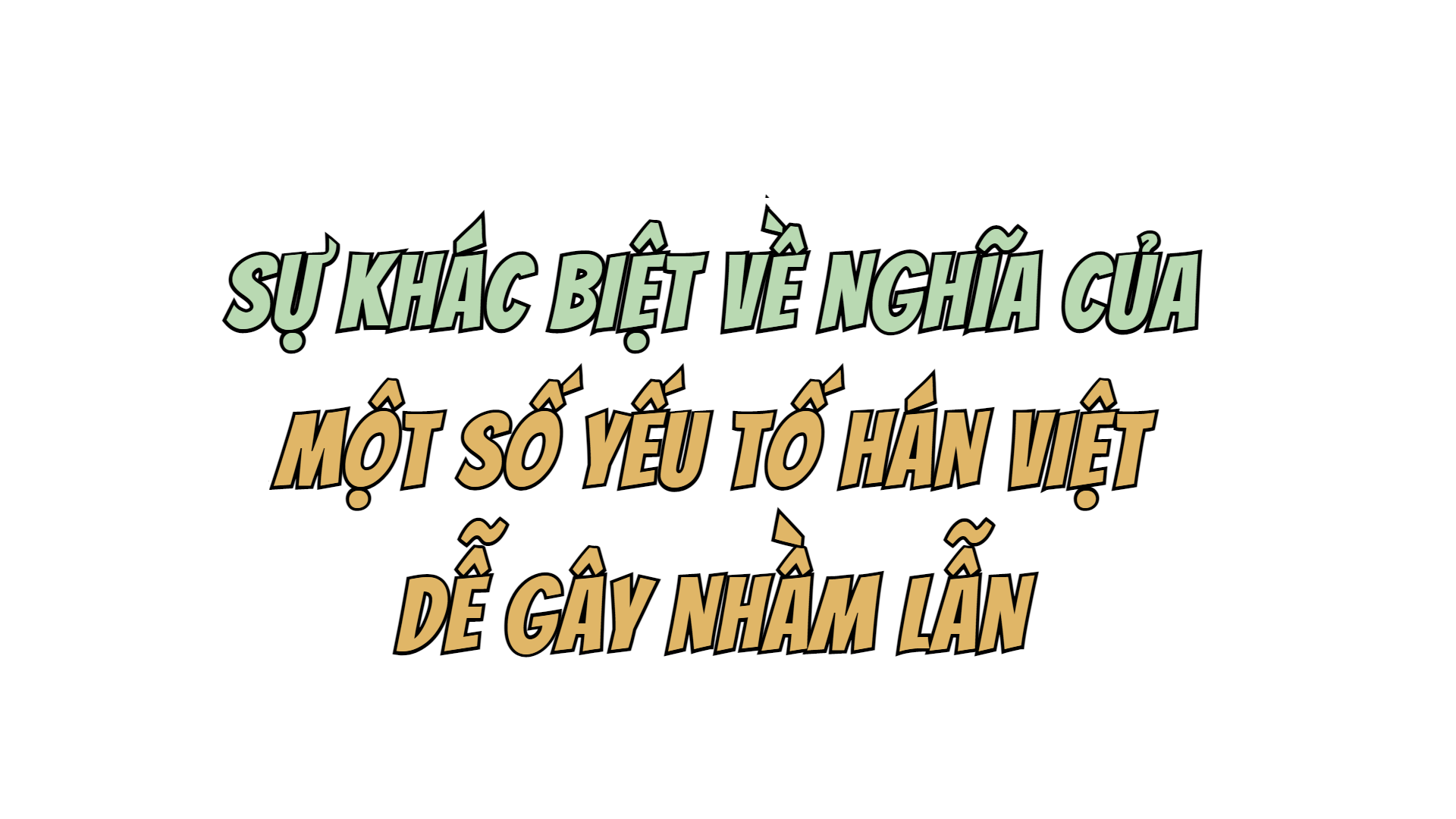 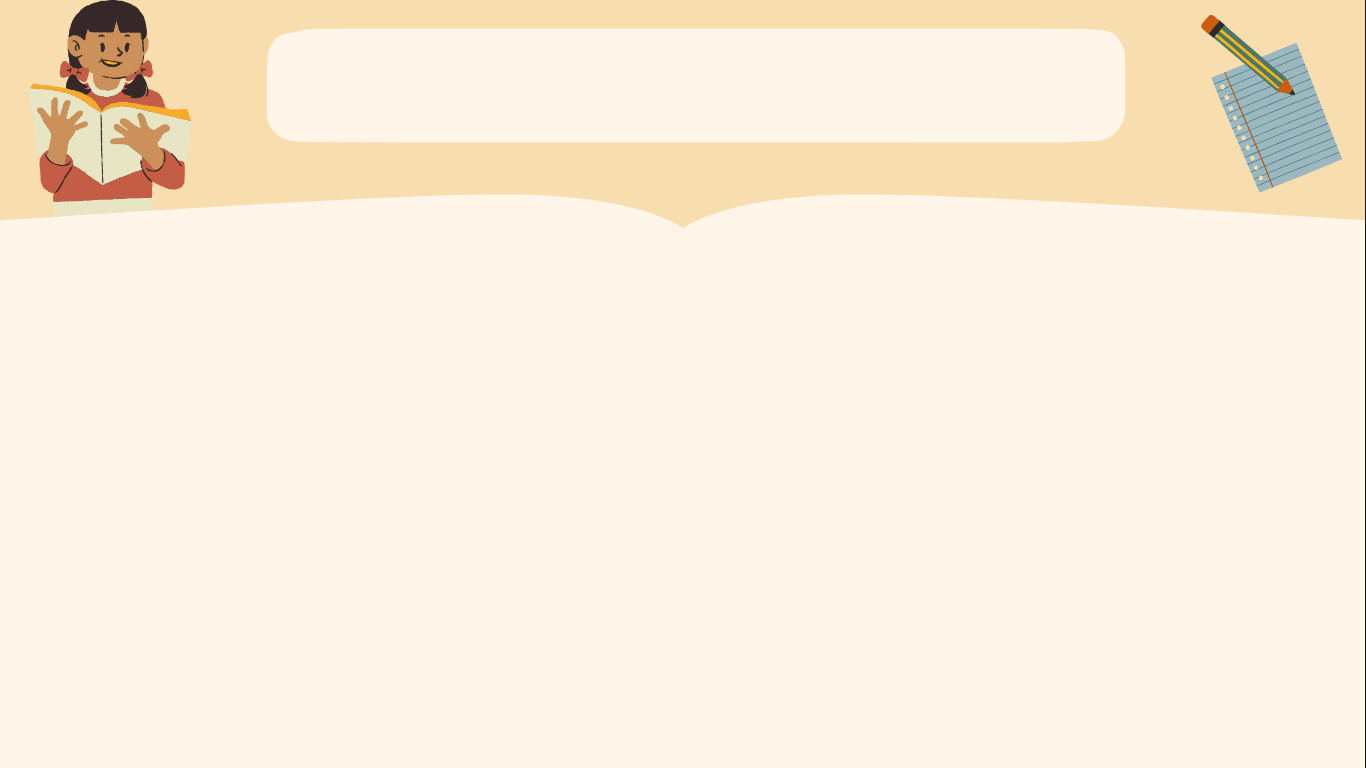 Em hãy chỉ ra sự nghĩa của các yếu tố in đậm trong các từ Hán Việt sau:
Trưởng đoàn, trưởng thành
Luật lệ, hoa lệ
Trưởng đoàn:
người đứng đầu
Luật lệ:
quy định, phép tắc
Hoa lệ:
lệ sự đẹp đẽ
phát triển, 
lớn lên
Trưởng thành:
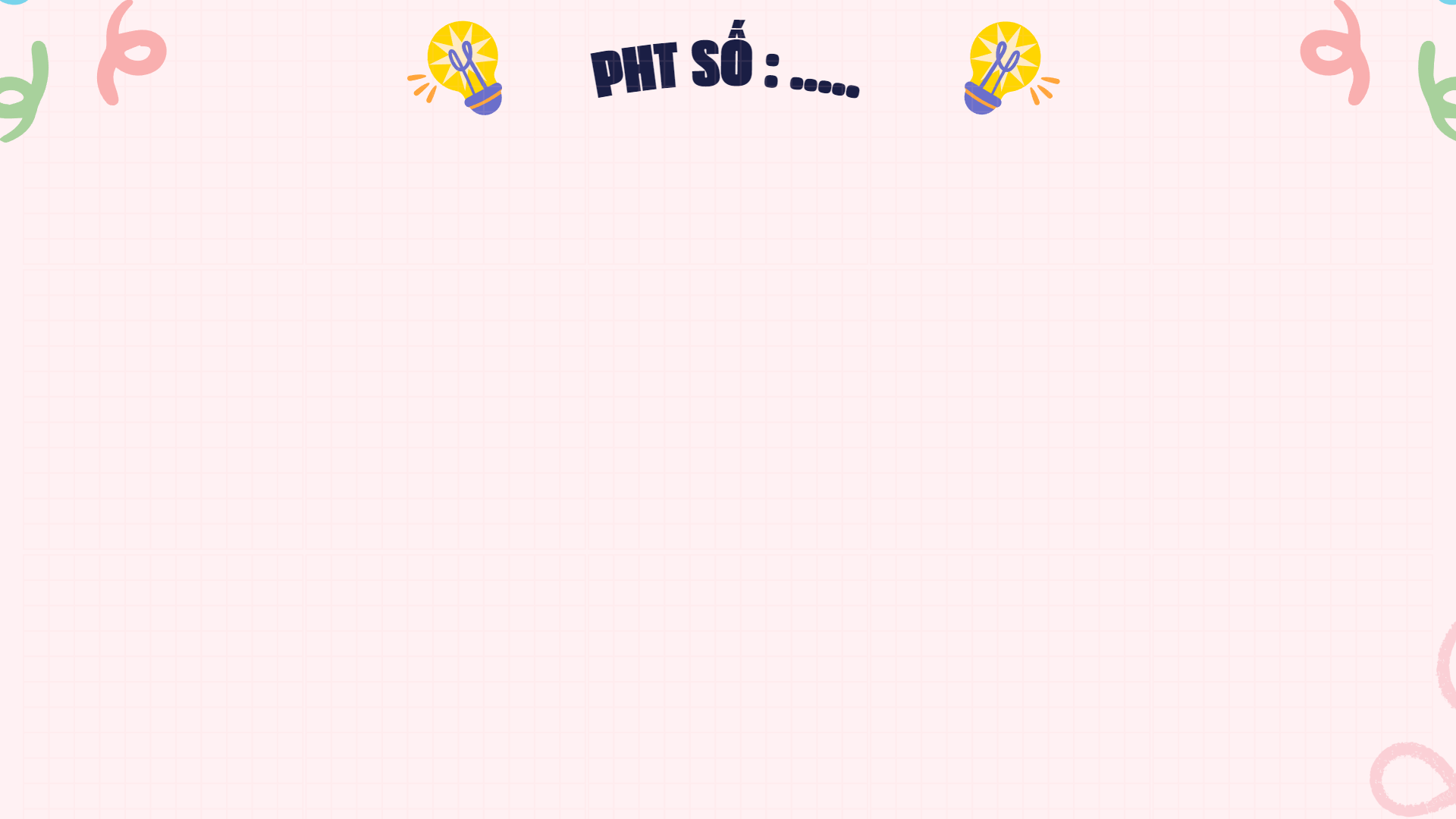 sát nhập
sát nhập
sát nhập
sáp nhập
yếu điểm
yếu điểm
yếu điểm
điểm yếu
trí thức
tri thức
tri thức
tri thức
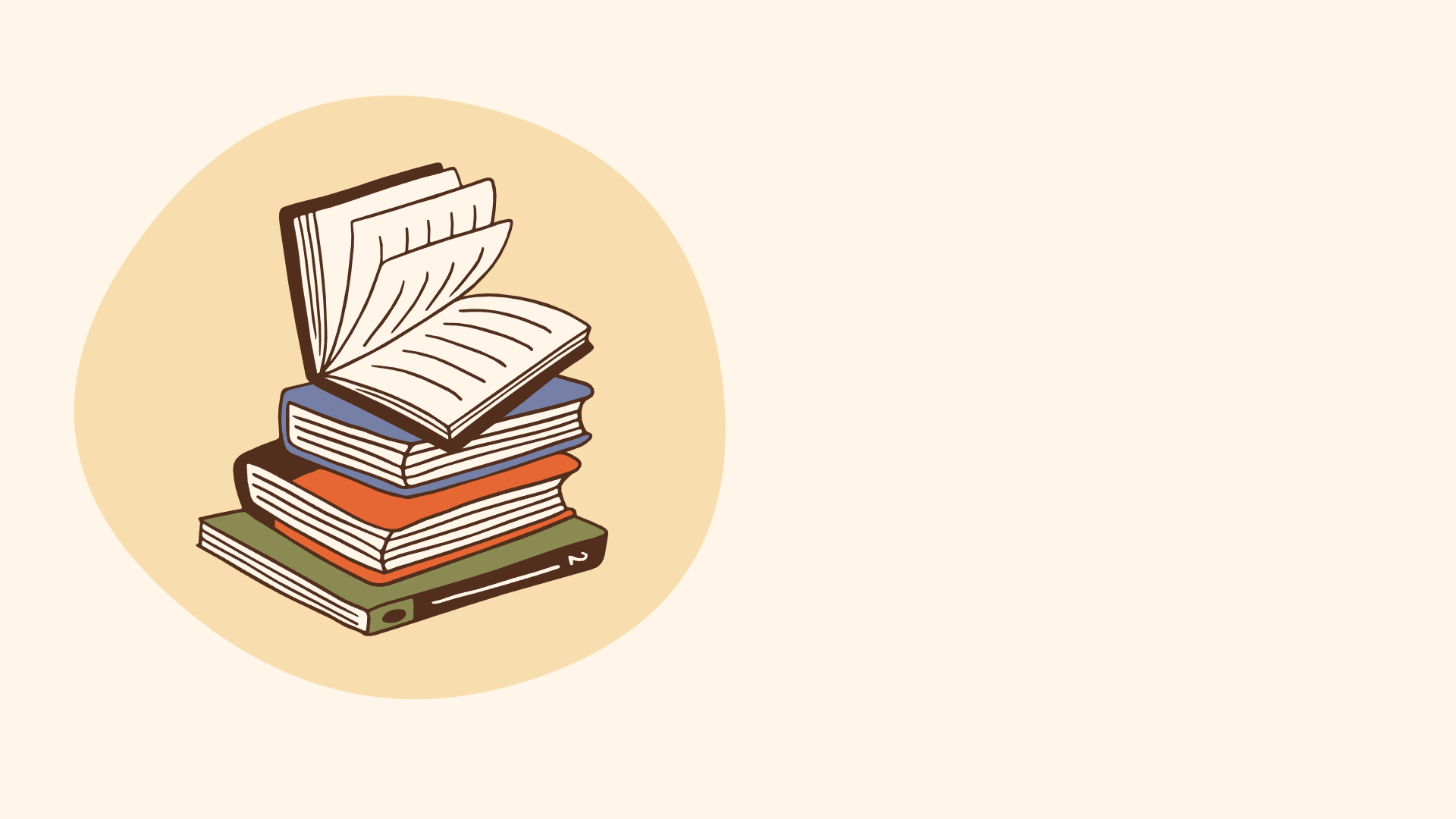 I
Tri thức
tiếng Việt
I. TRI THỨC TIẾNG VIỆT
Đọc thông tin trang 65sgk và cho biết: Vì sao khi sử dụng từ Hán Việt cần phân biệt được các yếu tố Hán Việt đồng âm khác nghĩa?
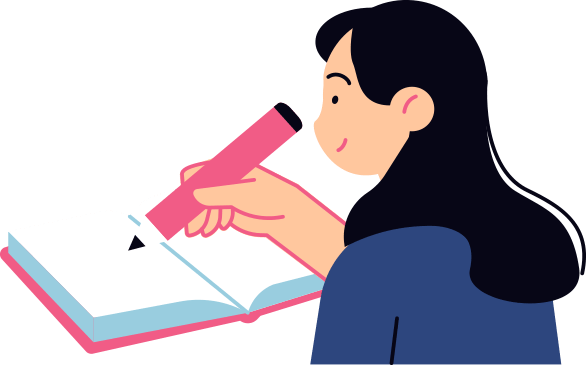 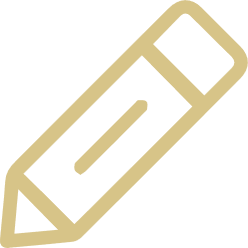 Hiện tượng đồng âm khác nghĩa và đa nghĩa khá phổ biến trong các yếu tố Hán Việt, vì vậy, khi sử dụng từ Hán Việt, cần phân biệt được các yếu tố Hán Việt đồng âm khác nghĩa, nhận biết được các nghĩa của cùng một yếu tố Hán Việt đa nghĩa.
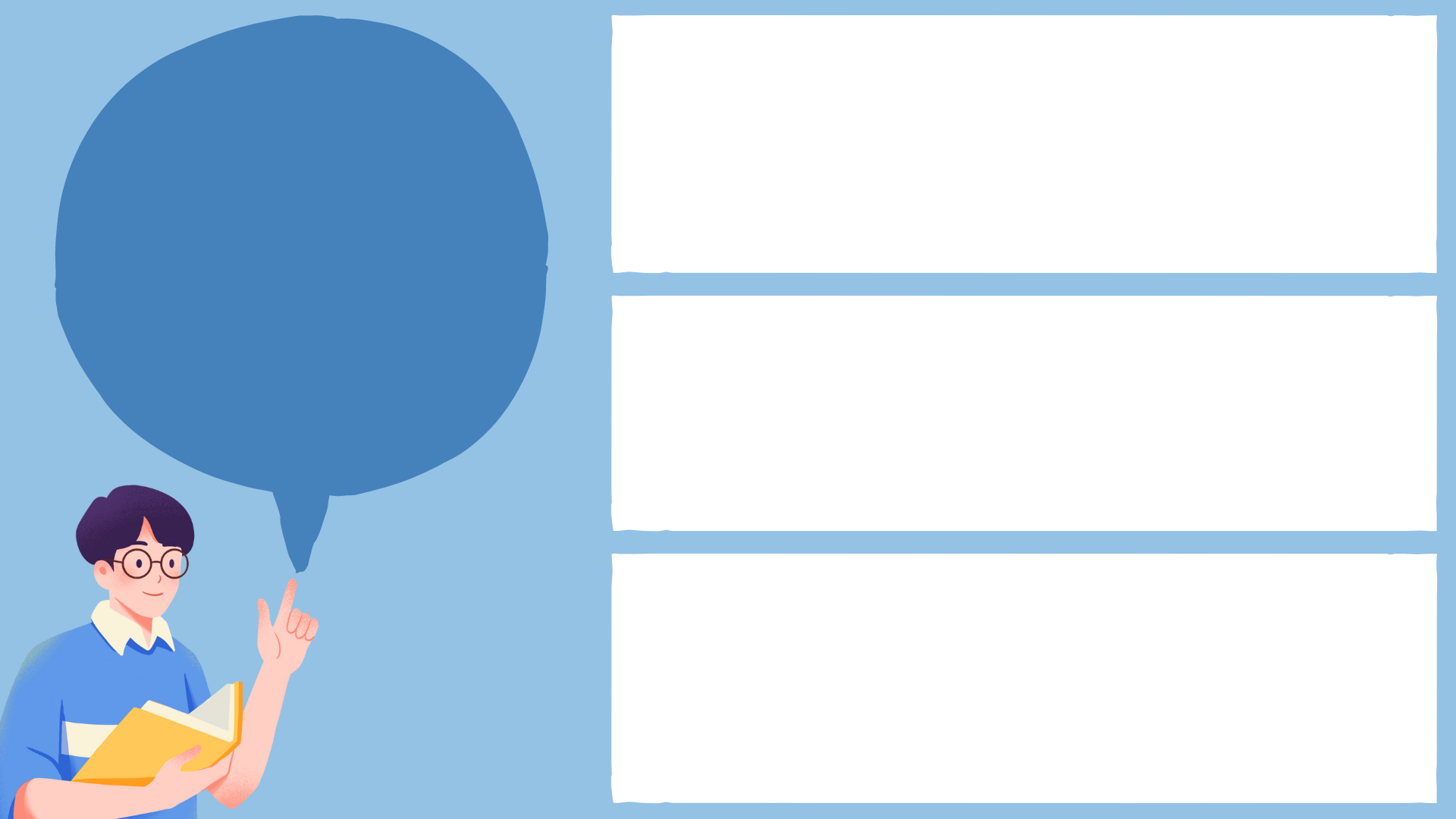 Đồng
+ Sinh thời, Bác Hồ rất yêu thương và đặt sự kì vọng ở thiếu niên nhi đồng.
+ Vợ chồng nếu đồng cam cộng khổ sẽ vượt qua được mọi khó khăn thử thách.
Cho các ví dụ minh hoạ có sử dụng từ ngữ chứa yếu tố Hán Việt đã học (đồng, kì, minh).
Kì
+ Động Phong Nha là món quà kì diệu mà tạo hóa ban tặng.
+ Kì thị vùng miền là việc tuyệt đối nên tránh
Minh
+ Nguyễn Trãi đã được Lê Thánh Tông minh oan.
+ Thúy Kiều phải gác lại lời thệ hải minh sơn để làm tròn chữ hiếu.
Cách phân biệt nghĩa của một số yếu tố Hán Việt dễ nhầm lẫn:
Dựa vào từ có chứa yếu tố Hán Việt đồng âm để suy luận.
Tra cứu từ điển
Tìm hiểu cách giải nghĩa từng yếu tố kèm theo một số ví dụ về từ được từ điển nêu ra sẽ giúp ta nắm được nghĩa của yếu tố một cách chính xác.
Ví dụ: di cư – di sản 
+ Yếu tố di trong di cư là chuyển đến nơi khác để sinh sống.
+ Yếu tố di trong di sản là tài sản của người đã mất để lại.
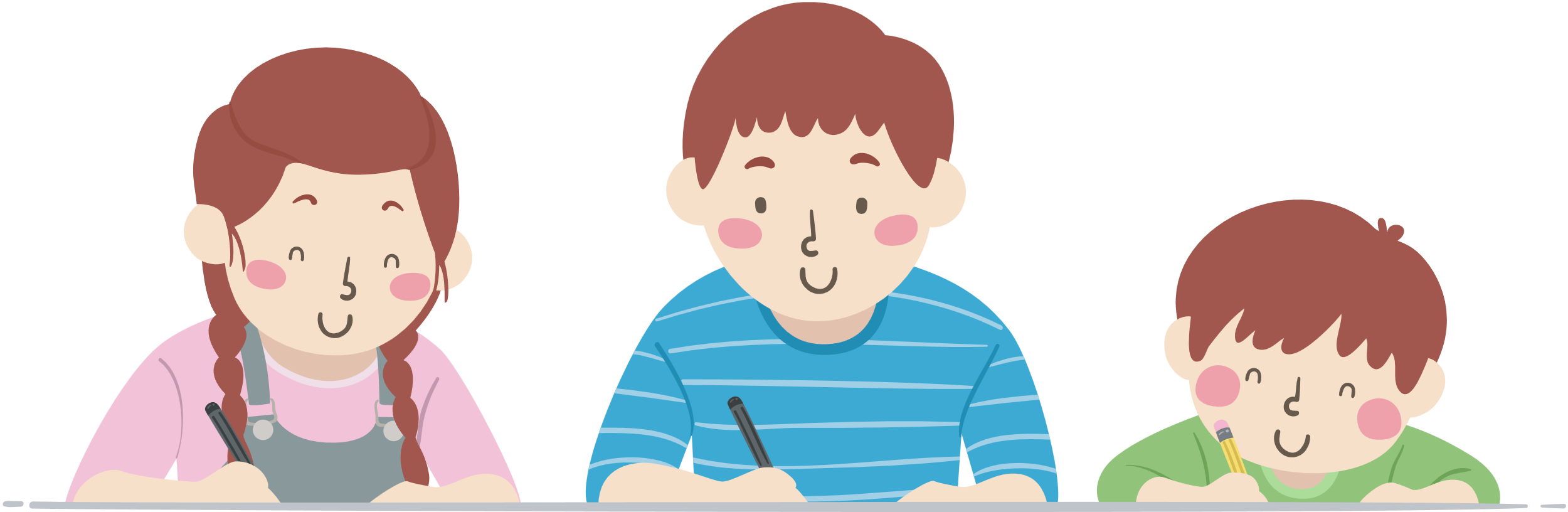 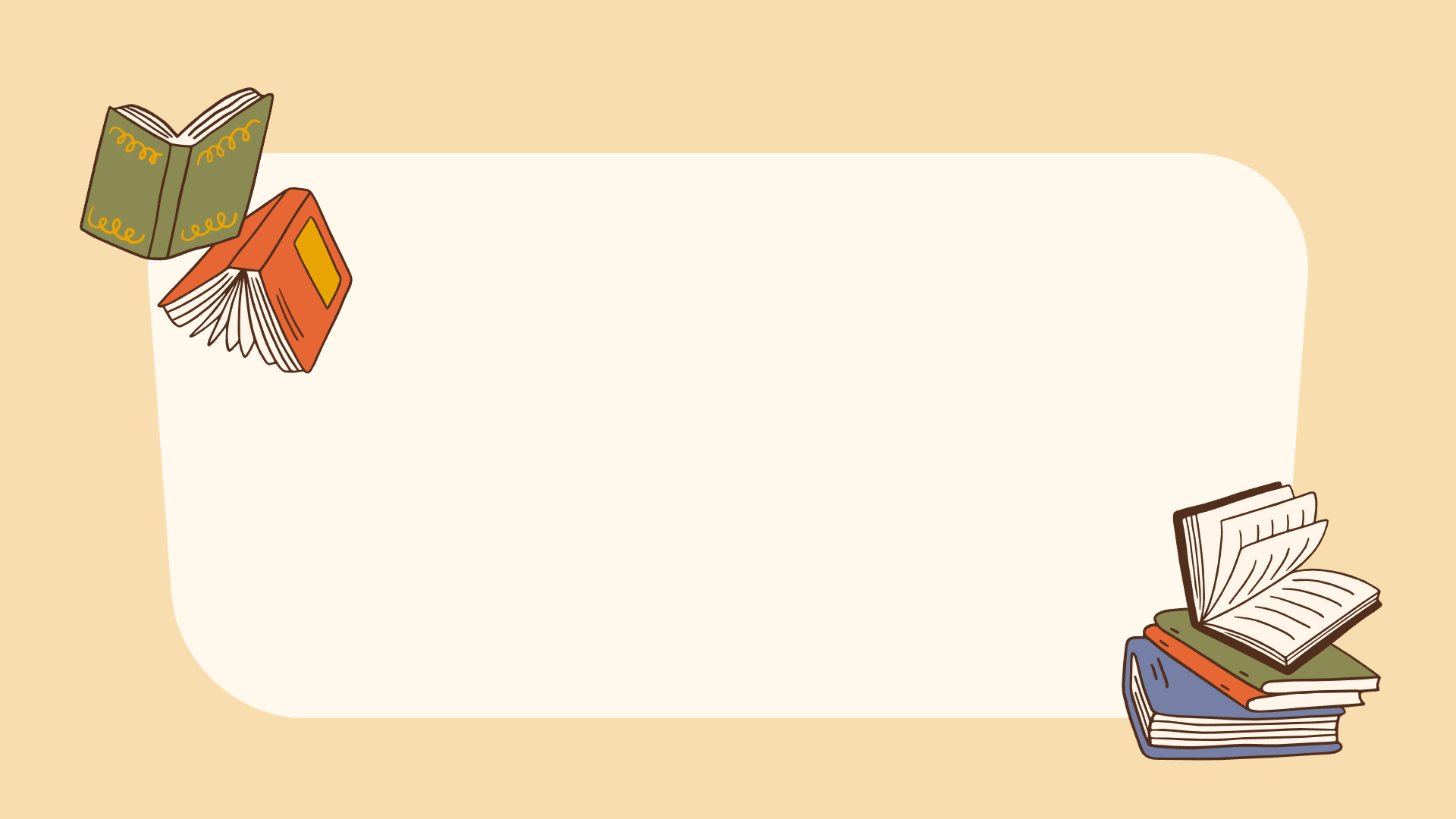 HOẠT ĐỘNG LUYỆN TẬP
HOẠT ĐỘNG LUYỆN TẬP
HS làm bài tập 1 - 2 – 3 – 4 - 5
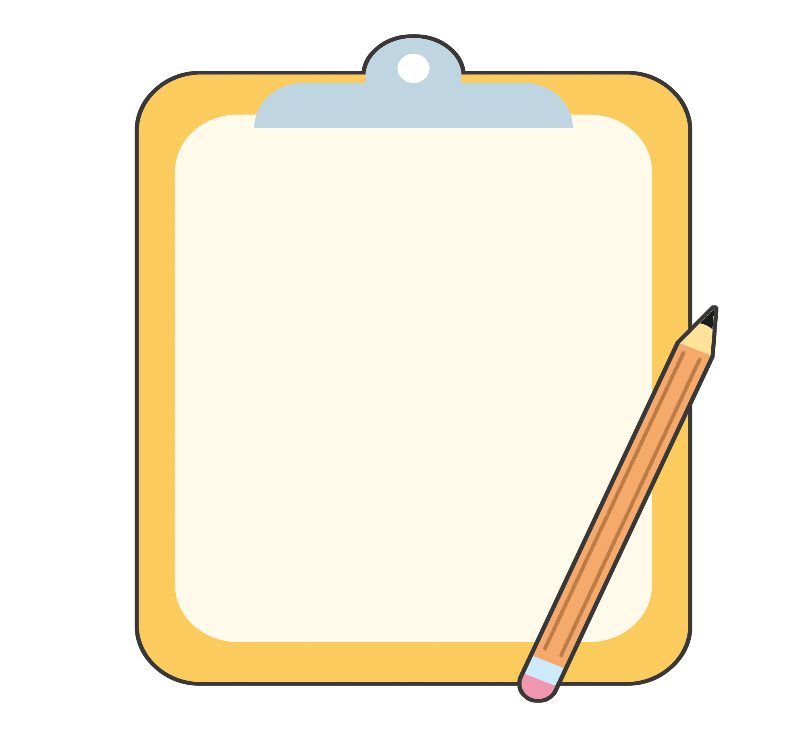 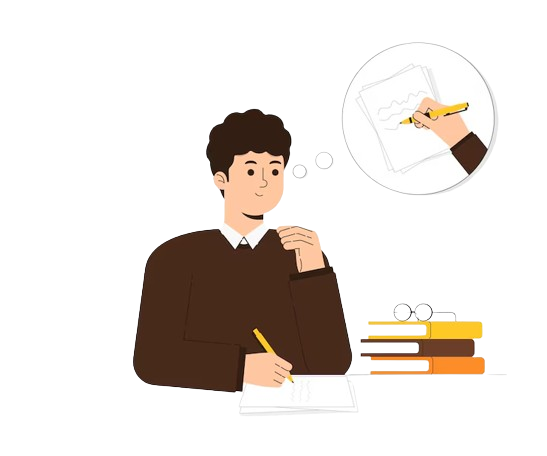 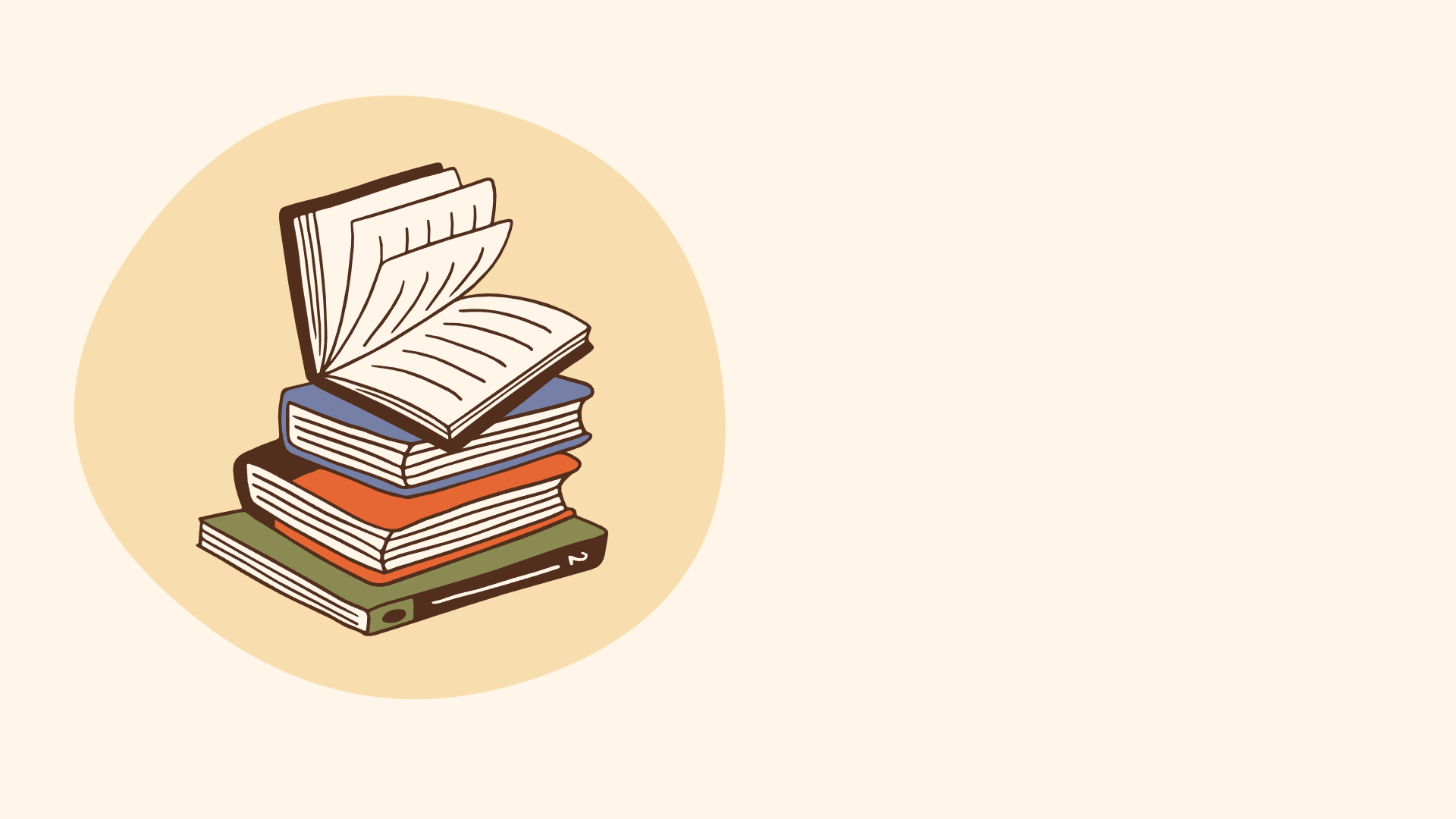 1
Bài tập 1
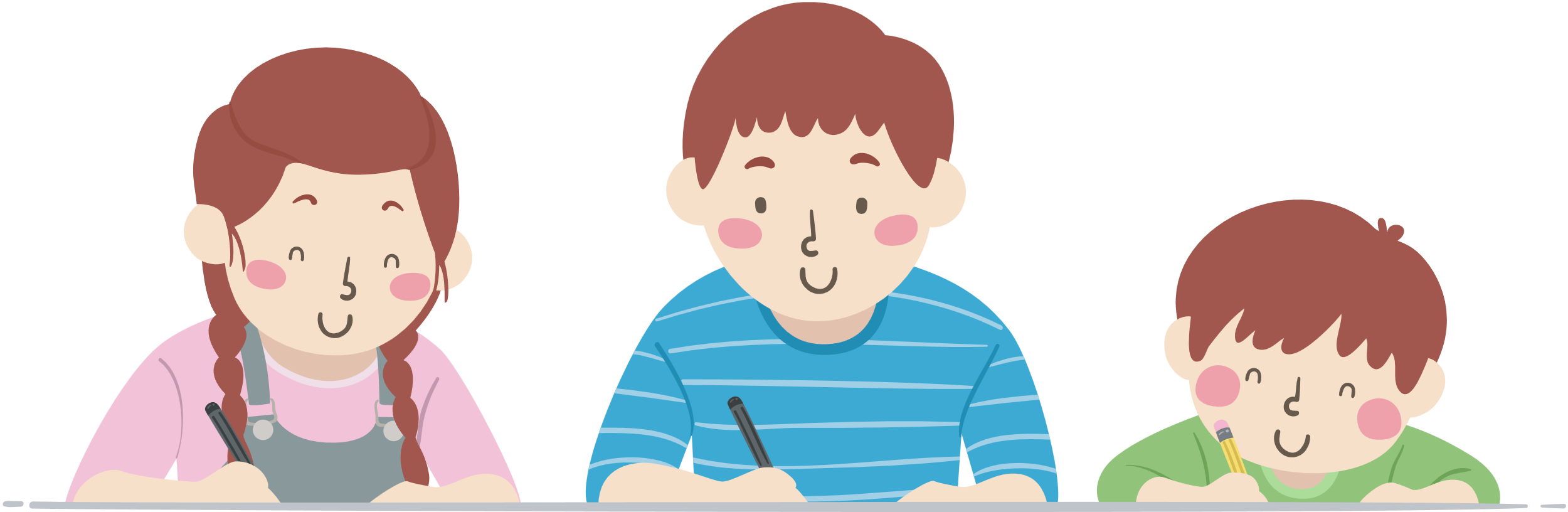 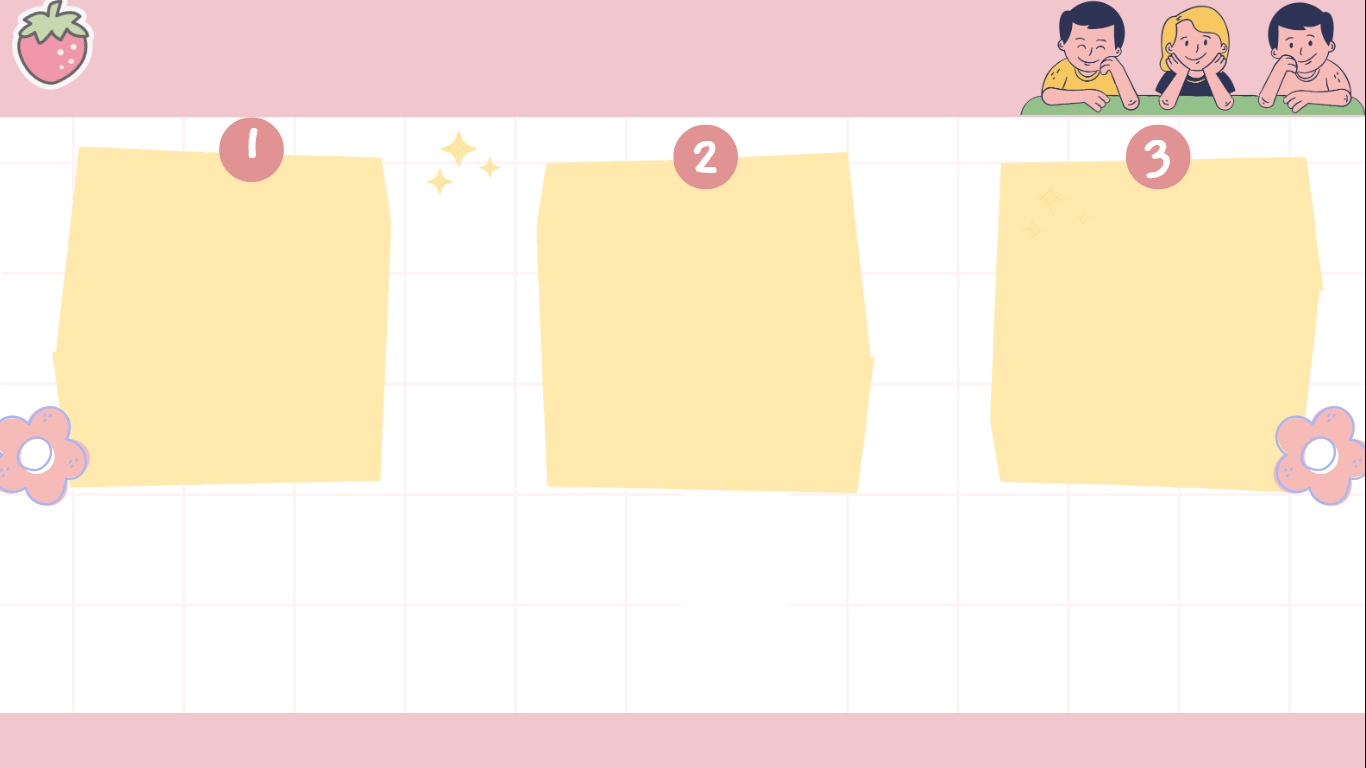 Bài tập 1: Hãy xác định nghĩa của yếu tố Hán Việt “đồng” trong các câu sau:
a
b
a. Cuộc chiến giữa phe Đồng minh, dẫn đầu là Anh, Liên Xô, Mỹ và phe Trục phát xít gồm các thế lực chính Đức, Ý, Nhật Bản là cuộc chiến rộng và thảm khốc nhất trong lịch sử nhân loại.
(Theo Phương Vũ, Thế chiến II- cuộc chiến khốc liệt nhất lịch sử nhân loại, https://vnexpress.net, ngày 7/5/2015)
b. Tiểu đồng thấy vậy thưa qua:
“Gẫm đây cho đến quê nhà còn lâu…”
(Nguyễn Đình Chiểu, Truyện Lục Vân Tiên)
Chơi chữ là biện pháp tu từ sử dụng âm thanh, từ ngữ để tạo ra ý nghĩa bất ngờ, thú vị, làm tăng sức hấp dẫn cho văn bản. Chơi chữ có thể dựa trên hiện tượng đồng âm, lối nói gần âm, cách điệp âm, lối nói lái, lối tách từ ...
Điệp thanh là biện pháp tu từ lặp lại thanh diệu (thường là cùng thuộc thanh bằng hay thanh trắc) nhằm mục đích tạo nên nhạc tính, tăng tính tạo hình và sức biểu cảm cho văn bản.
Điệp vần là biện pháp tu từ lặp lại những âm tiết có phần vẫn giống nhau nhằm mục đích làm tăng sức biểu cảm và nhạc tính cho văn bản.
“đồng” (chữ Hán viết “同”), có nghĩa “cùng, cùng nhau”.
“đồng” (chữ Hán viết “童”), có nghĩa “đứa trẻ”.
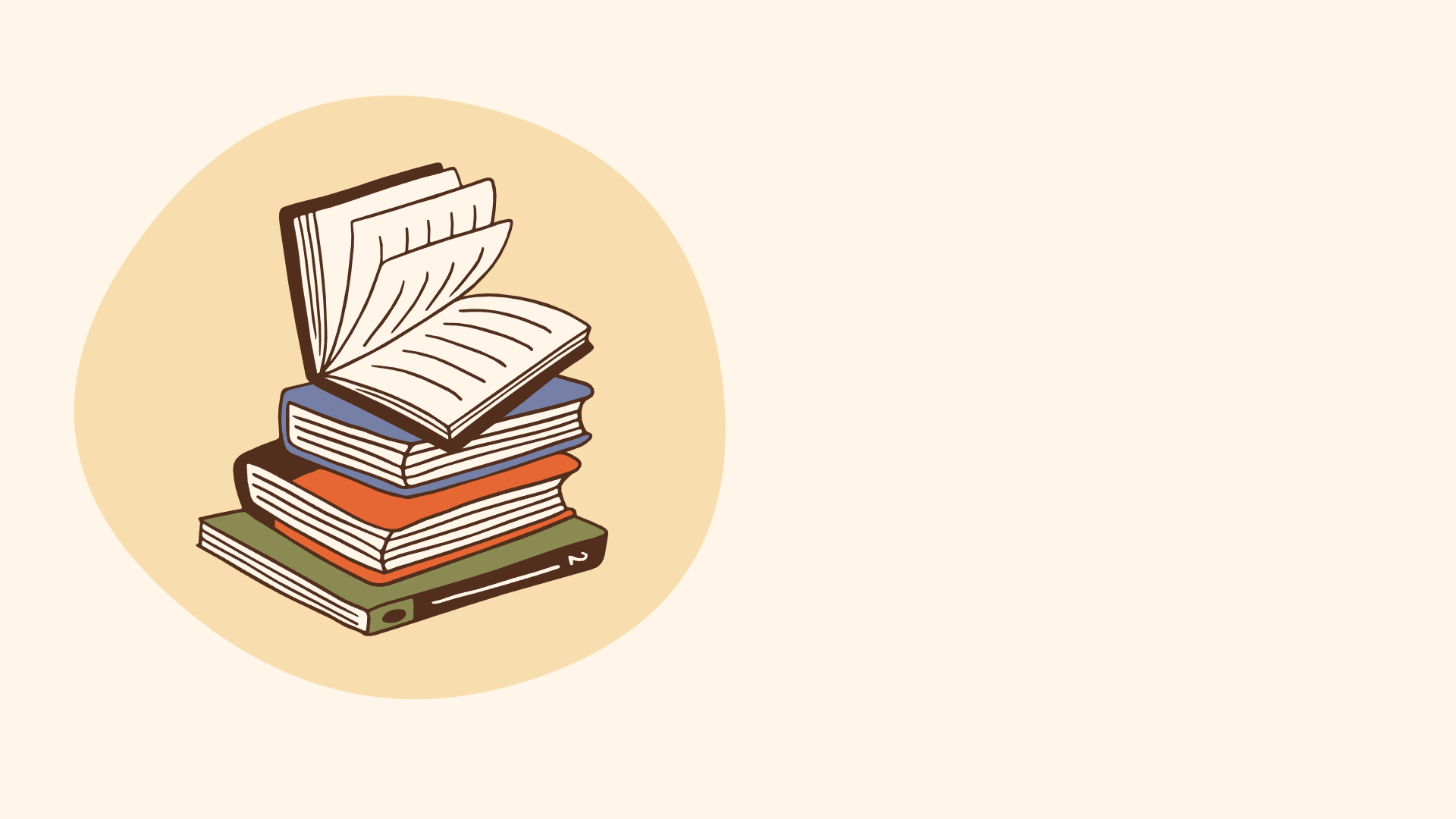 2
Bài tập 2
BÀI TẬP 2
Các yếu tố Hán Việt “kì” trong các trường hợp dưới đây tương ứng với nghĩa nào? Hãy hoàn thành bảng sau
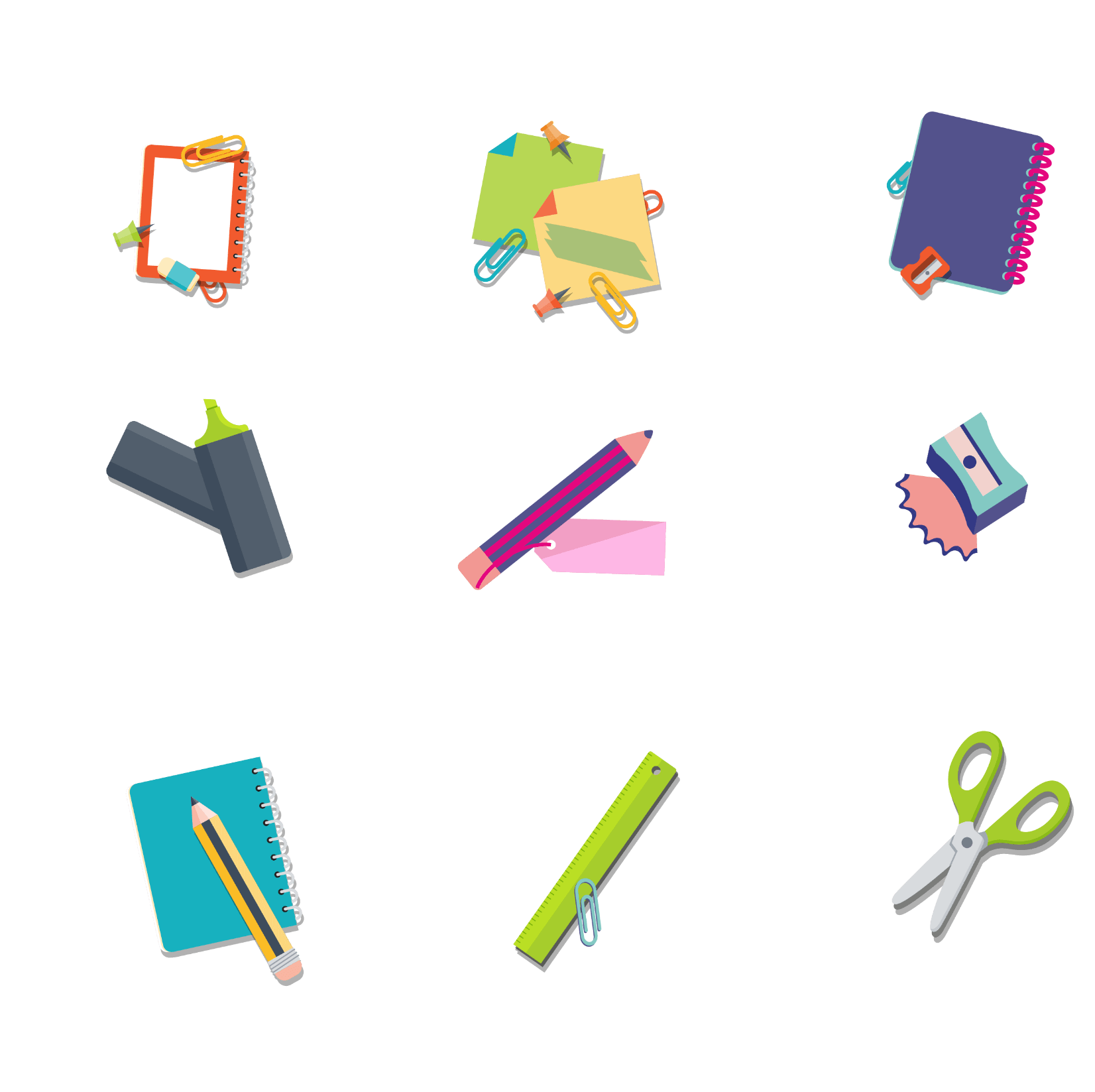 BÀI TẬP 2
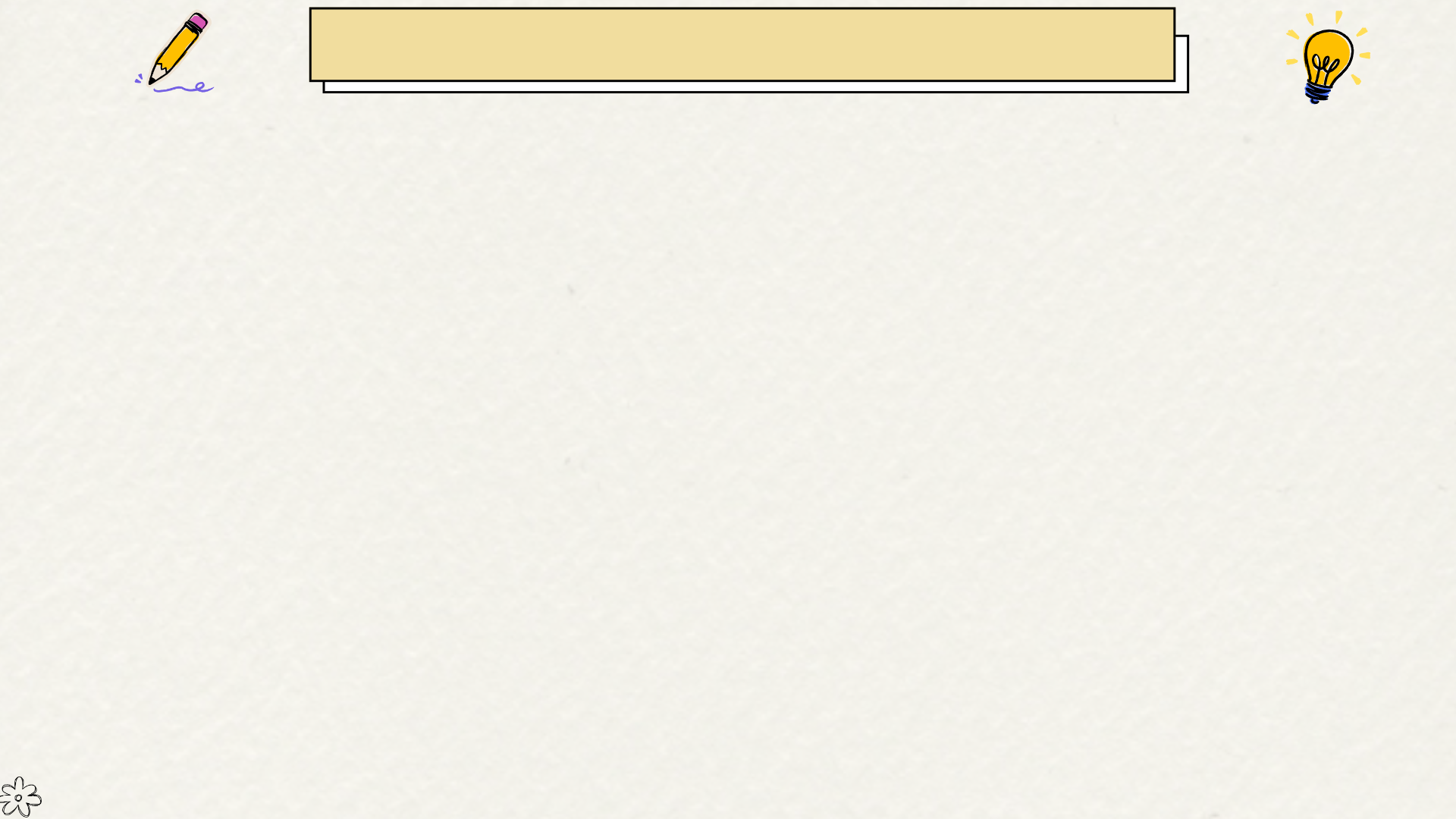 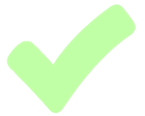 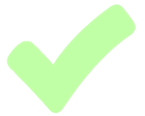 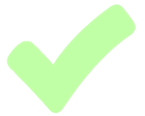 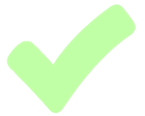 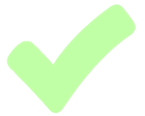 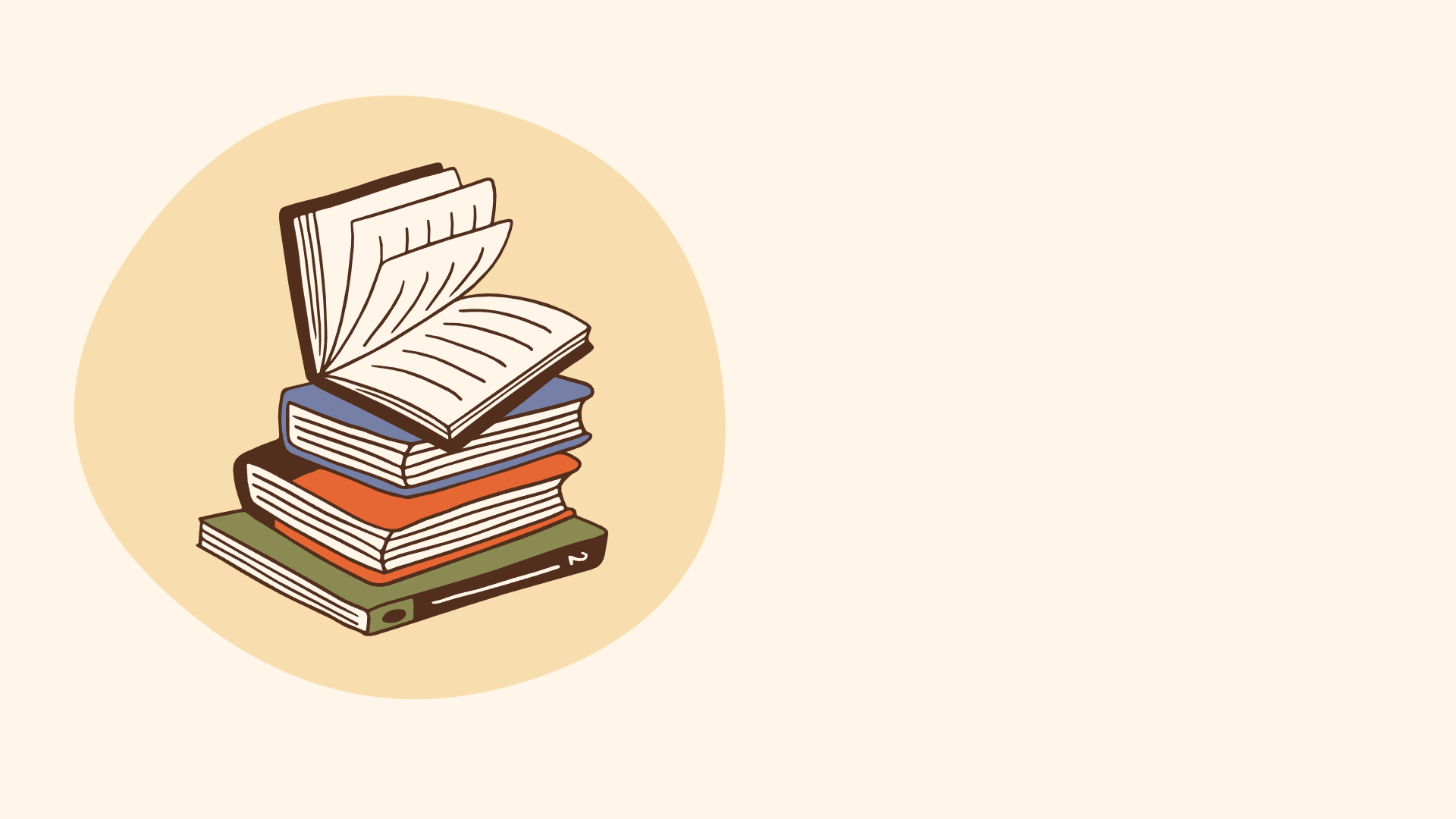 3
Bài tập 3
BÀI TẬP 3
Xác định nghĩa của từng yếu tố Hán Việt “minh” trong các trường hợp sau bằng cách đánh dấu X vào ô thích hợp (làm vào vở):
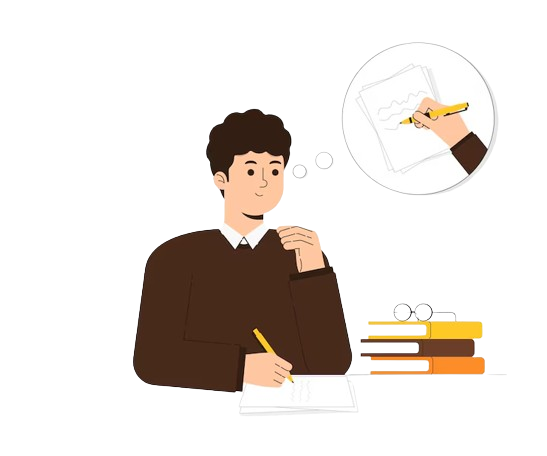 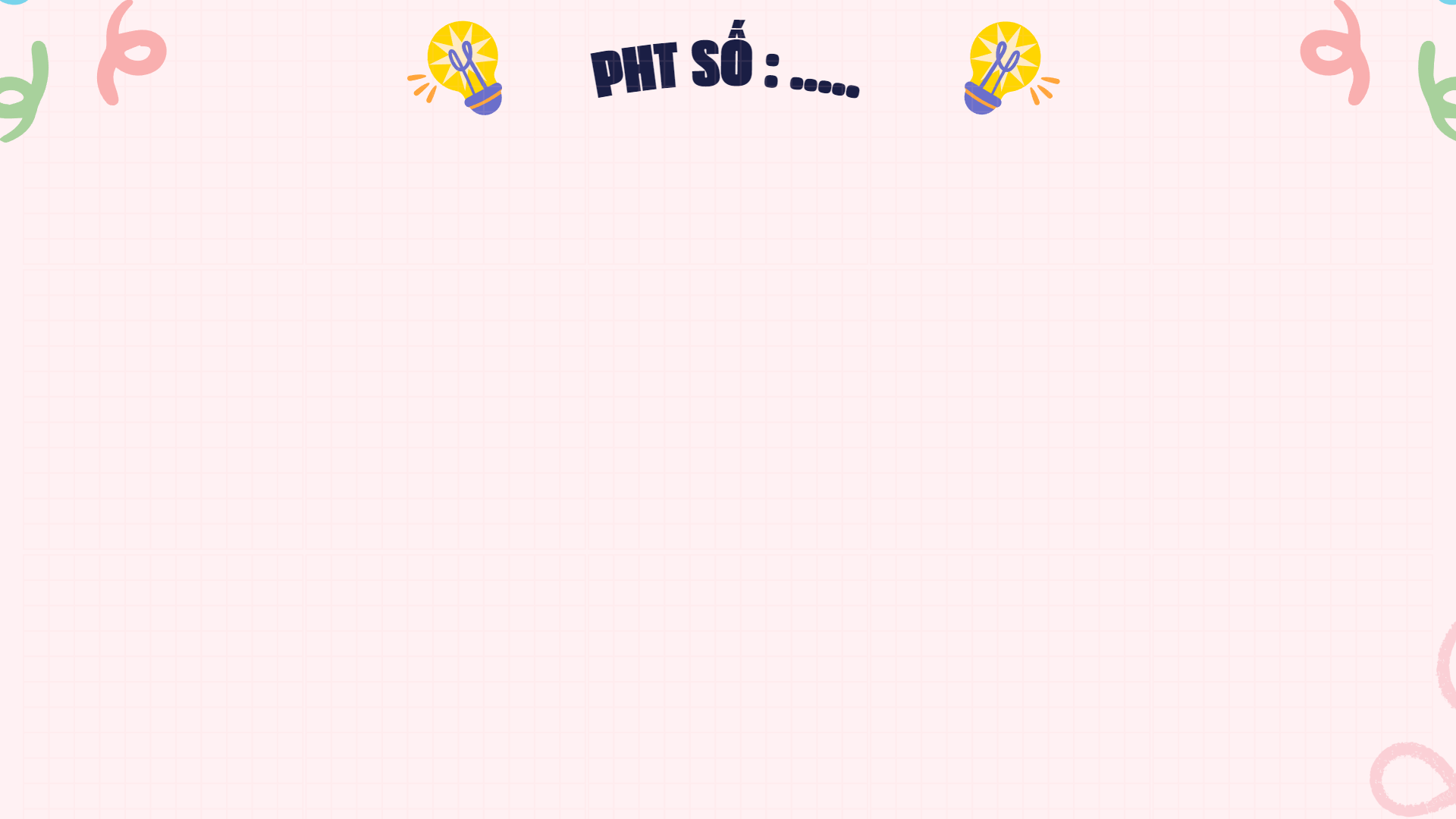 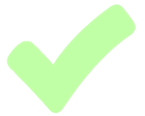 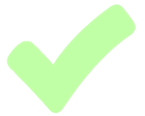 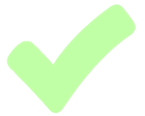 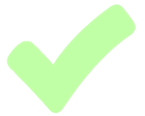 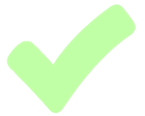 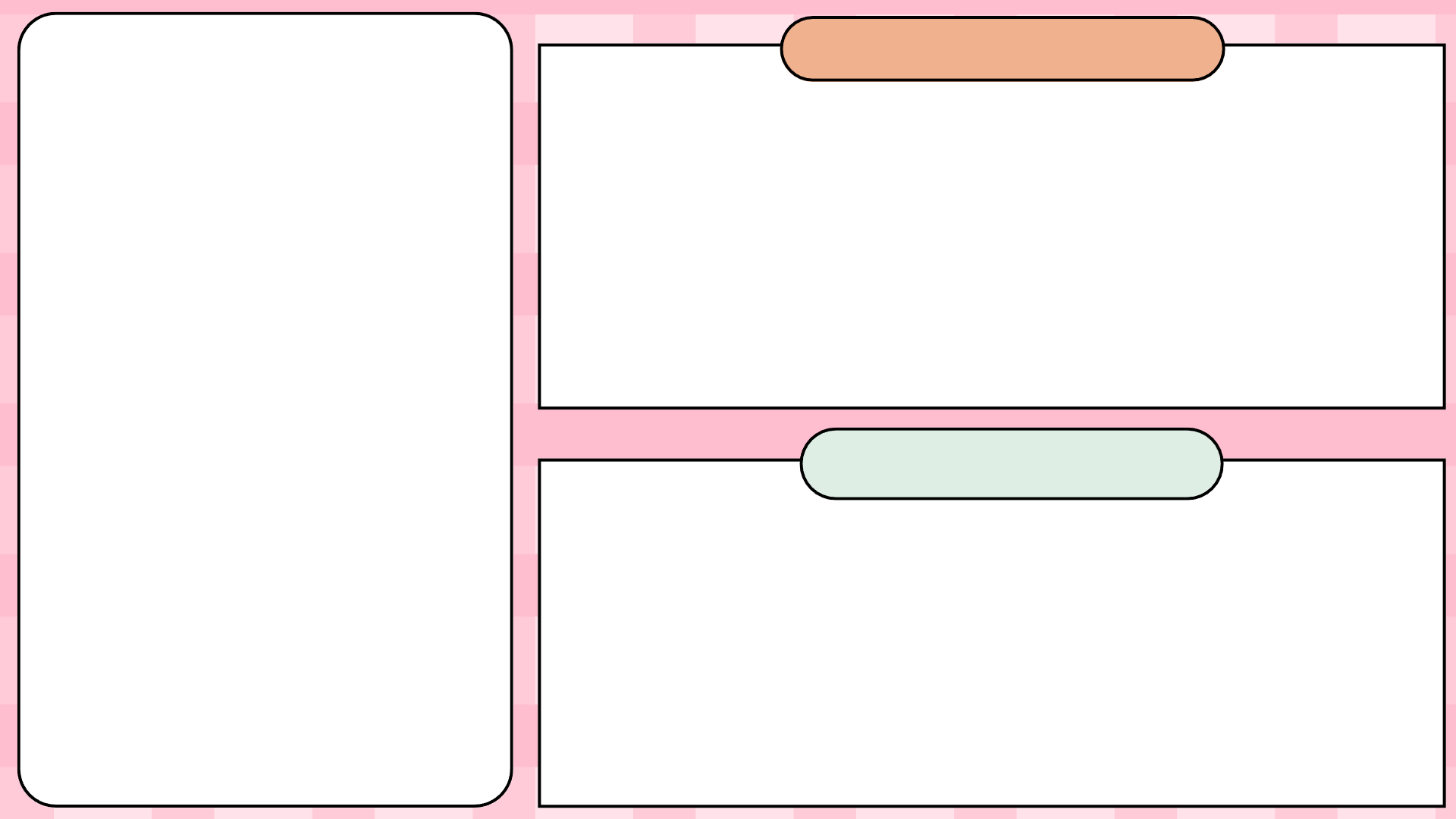 01
BÀI TẬP 3
b. Chỉ ra các yếu tố Hán Việt đồng âm khác nghĩa, yếu tố Hán Việt đa nghĩa trong các trường hợp trên.
Yếu tố Hán Việt “minh” trong “minh châu, biện minh, minh mẫn” là yếu tố Hán Việt đa nghĩa với các nghĩa: “sáng; làm cho rõ; sáng suốt”.
02
Yếu tố “minh” trong “thệ hải minh sơn và yếu tố “minh” trong “khắc cốt minh tâm” là các yếu tố Hán Việt đồng âm khác nghĩa.
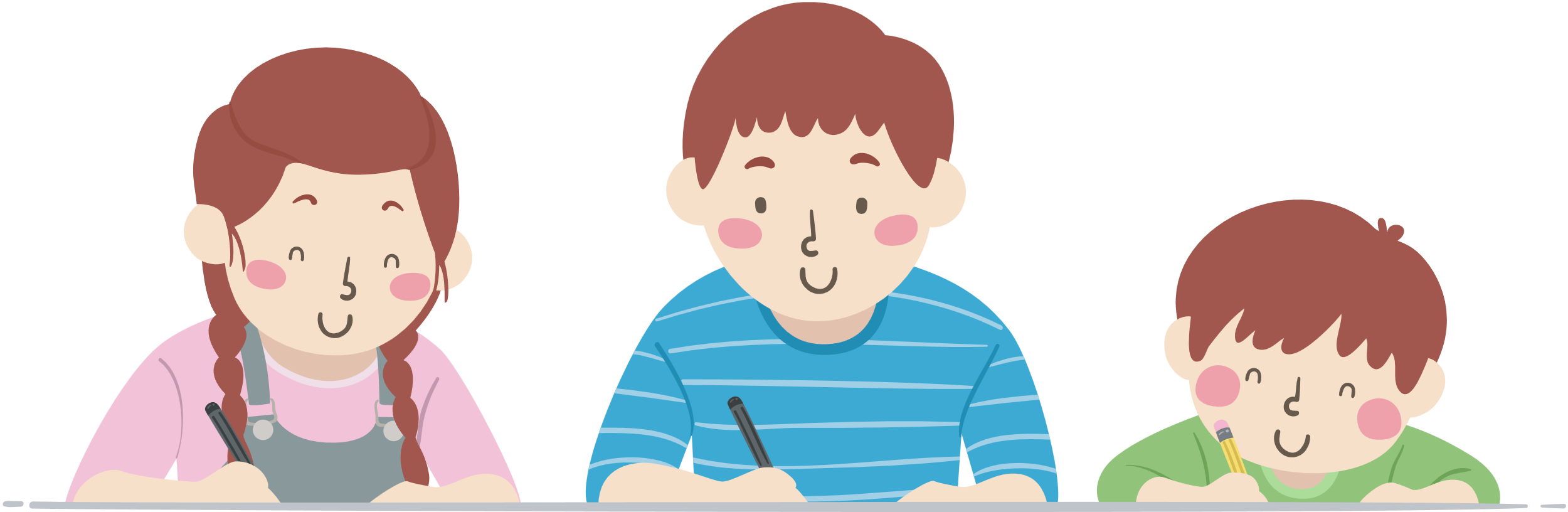 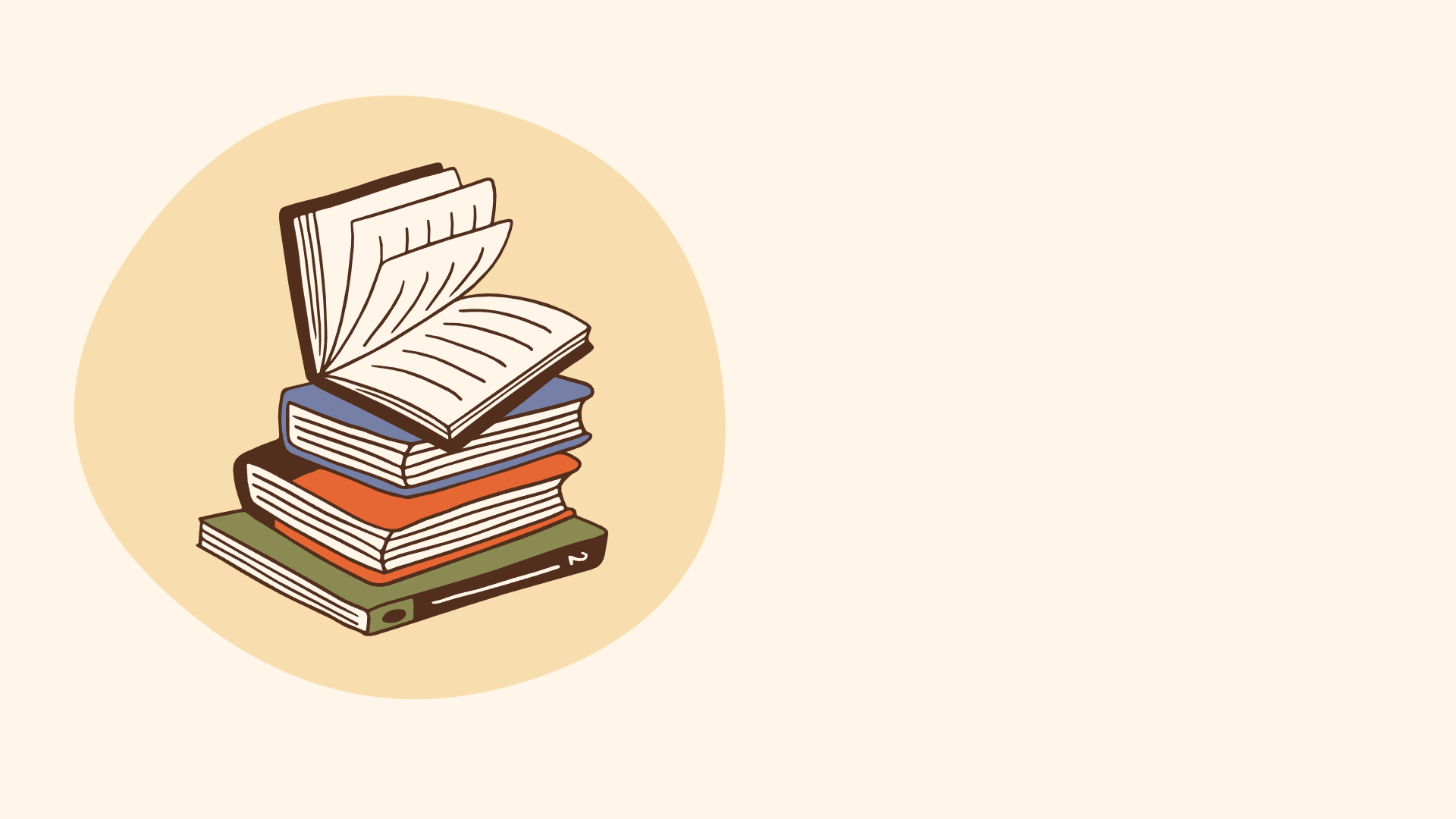 4
Bài tập 4
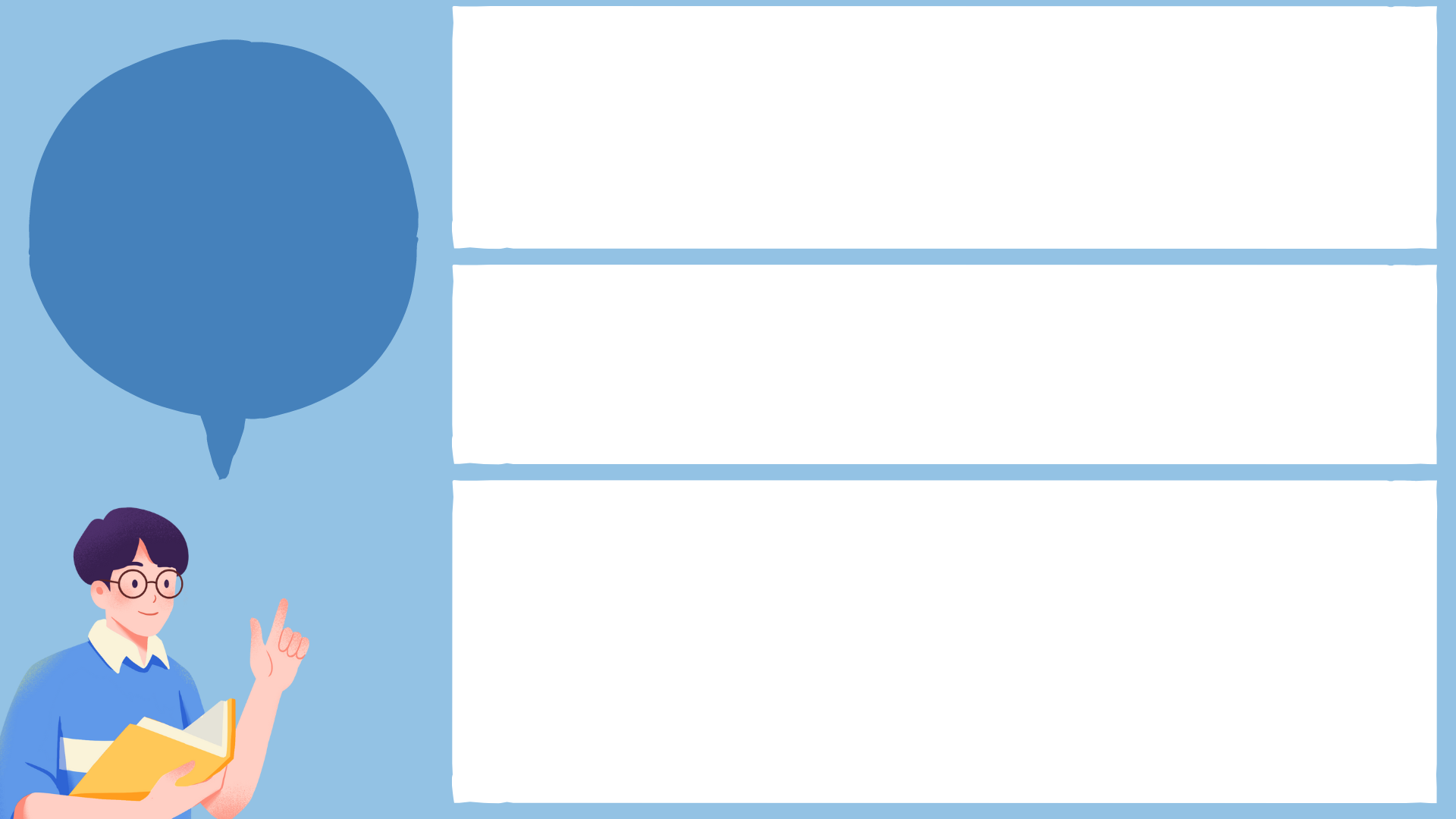 Bình minh: 
Là lúc trời vừa hửng sáng, còn gọi là rạng đông hay hừng đông. 
“Minh” ở đây mang nghĩa “sáng”.
Giải thích các từ ngữ Hán Việt sau:
Văn minh: 
là trạng thái tiến bộ về cả vật chất lẫn tinh thần của xã hội loài người, tức là trạng thái phát triển cao của nền văn hoá. “Minh” ở đây mang nghĩa “sáng”.
Hắc bạch phân minh: 
“hắc” nghĩa là “đen”, “bạch” nghĩa là “trắng”, “phân” nghĩa là “phân biệt, phân định”, “minh” ở đây mang nghĩa “làm cho rõ”. 
=> Như vậy, “hắc bạch phân minh” được hiểu là “phân biệt cho rõ trắng đen”.
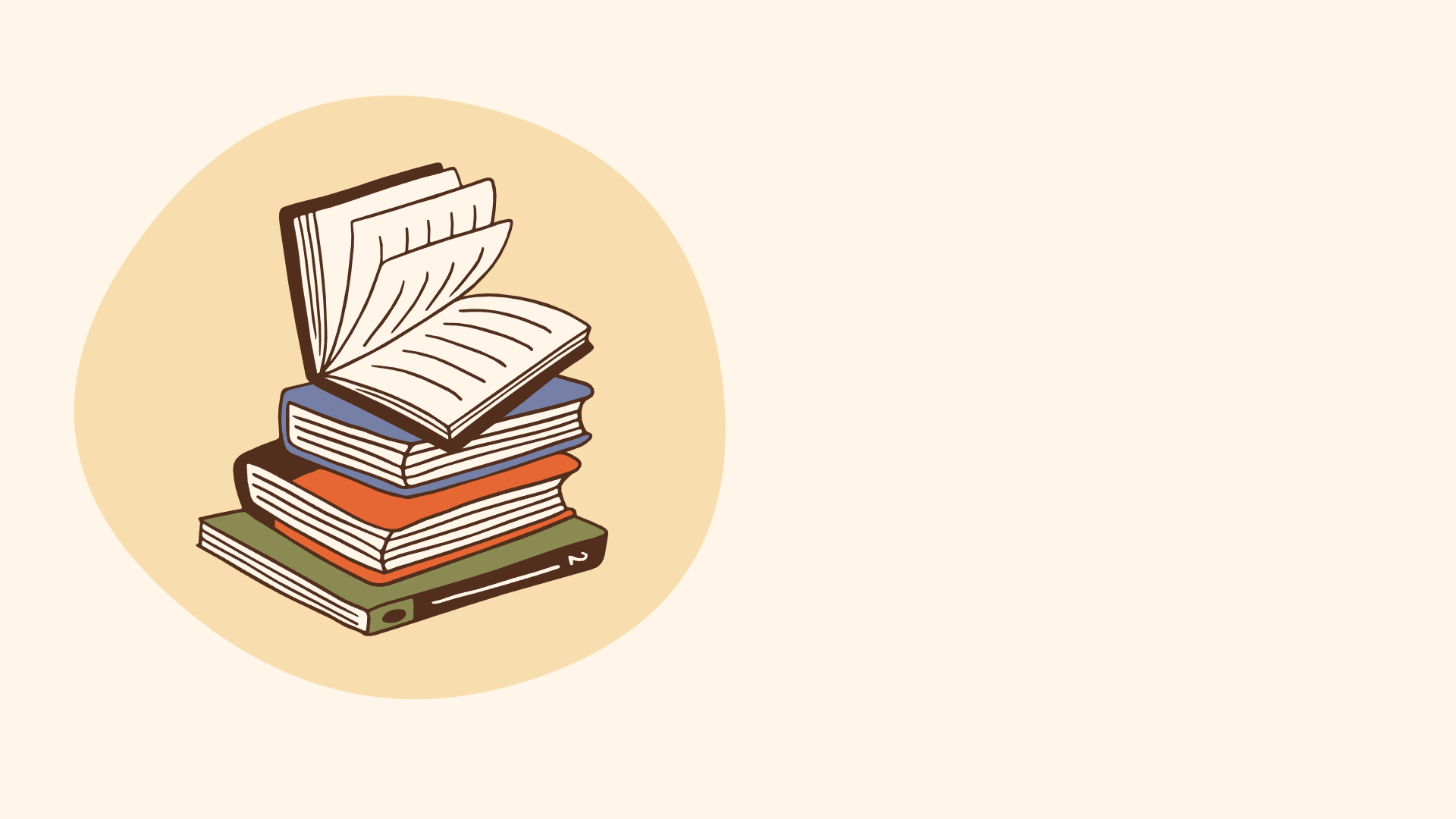 5
Bài tập 5
Tương đồng/ đồng thời: 
“Tương đồng” nghĩa là “giống nhau”; “đồng thời” nghĩa là “cùng một lúc”.
=> Cặp từ này mỗi từ đều mang yếu tố “đồng” có nghĩa “cùng, cùng nhau”.
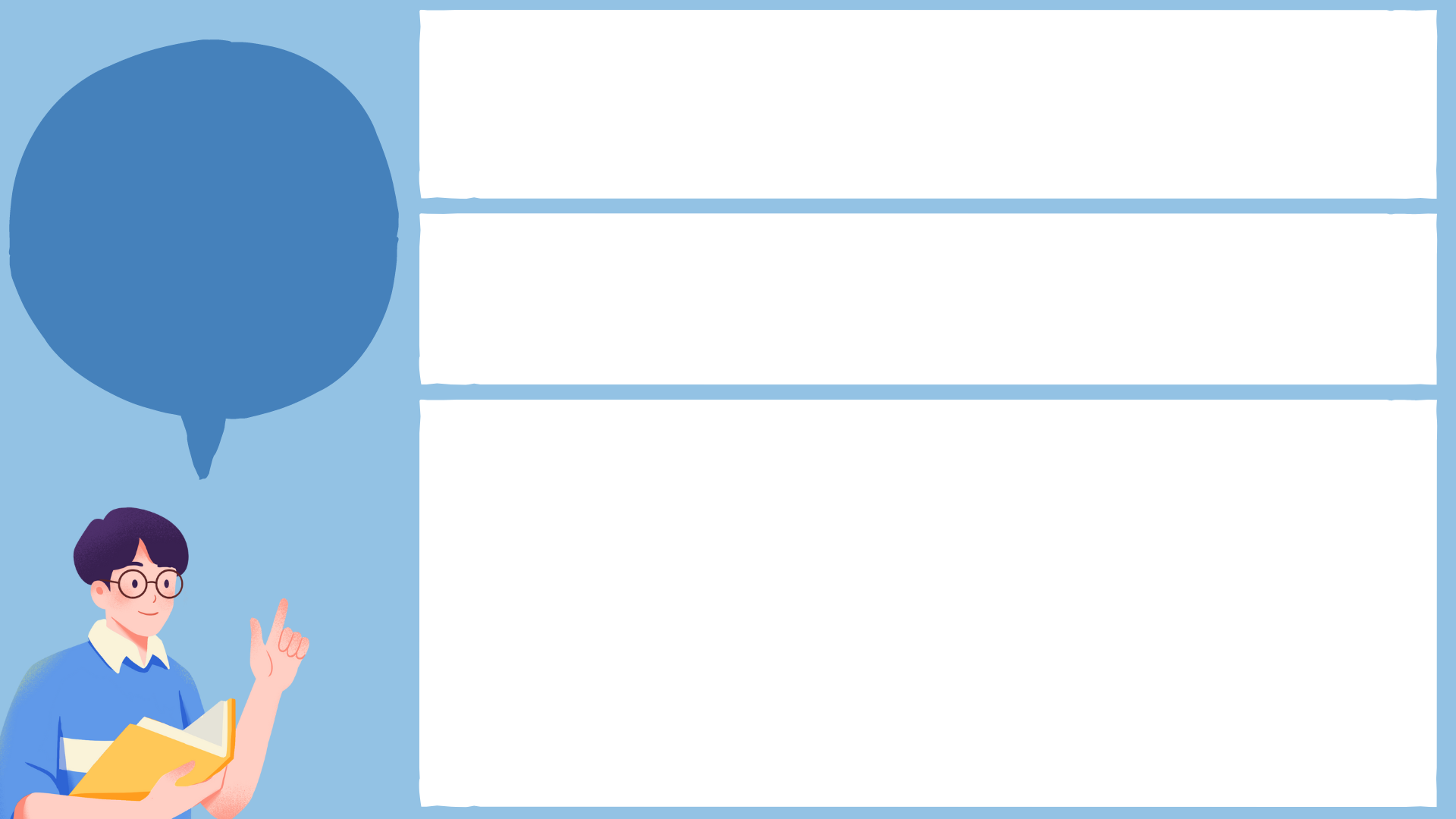 Phân biệt ý nghĩa của các cặp từ ngữ Hán Việt sau:
Đồng thoại/ đồng dao: 
“Đồng thoại” để chỉ truyện viết cho trẻ em nói chung; “đồng dao” để chỉ những bài hát, thơ ca dân gian truyền miệng của trẻ em.
=> Cặp từ này mỗi từ đều mang yếu tố “đồng” có nghĩa “đứa trẻ”.
Đồng bệnh tương lân/ đồng cam cộng khổ: 
“Đồng bệnh tương lân” (hay “đồng bệnh tương liên”) có nghĩa đen là “cùng có bệnh (giống nhau) thì thương xót lẫn nhau”, nghĩa bóng là khi người ta ở cùng một hoàn cảnh giống nhau thì người ta thông cảm với nhau, hiểu cho nhau. “Đồng cam cộng khổ” có nghĩa đen là “cùng hưởng vị ngọt, cùng nếm vị đắng”, nói rộng ra là khi vui sướng cũng như lúc khó khăn đều luôn cận kề sát cánh, chia sẻ cùng nhau, trong mọi hoàn cảnh đều có nhau.
=> Cặp từ ngữ này mỗi từ đều mang yếu tố “đồng” có nghĩa “cùng, cùng nhau”.
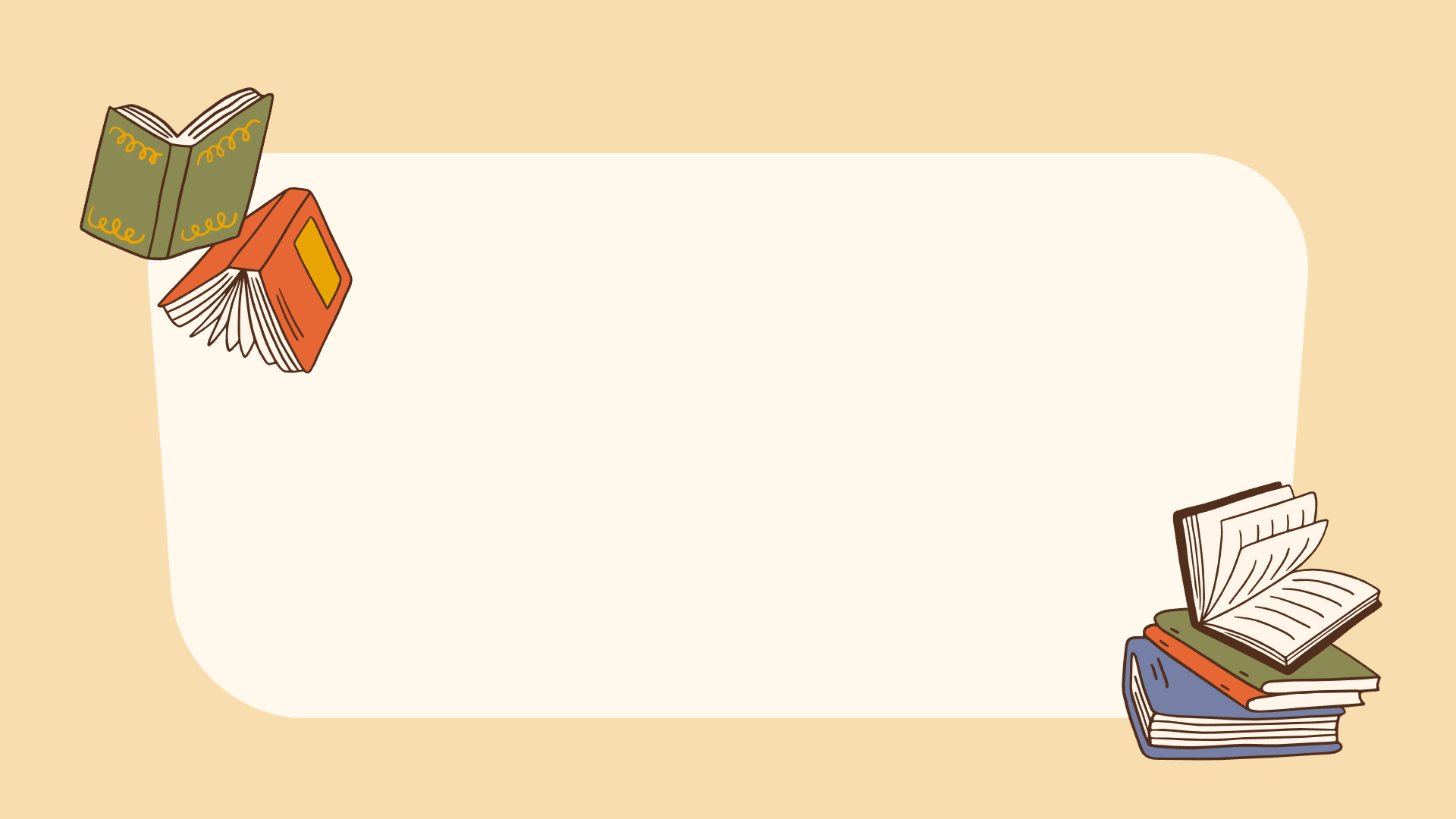 HOẠT ĐỘNG VẬN DỤNG
HOẠT ĐỘNG VẬN DỤNG
HS lập từ điển phân biệt một số yếu tố Hán Việt đồng âm dễ nhầm lẫn.
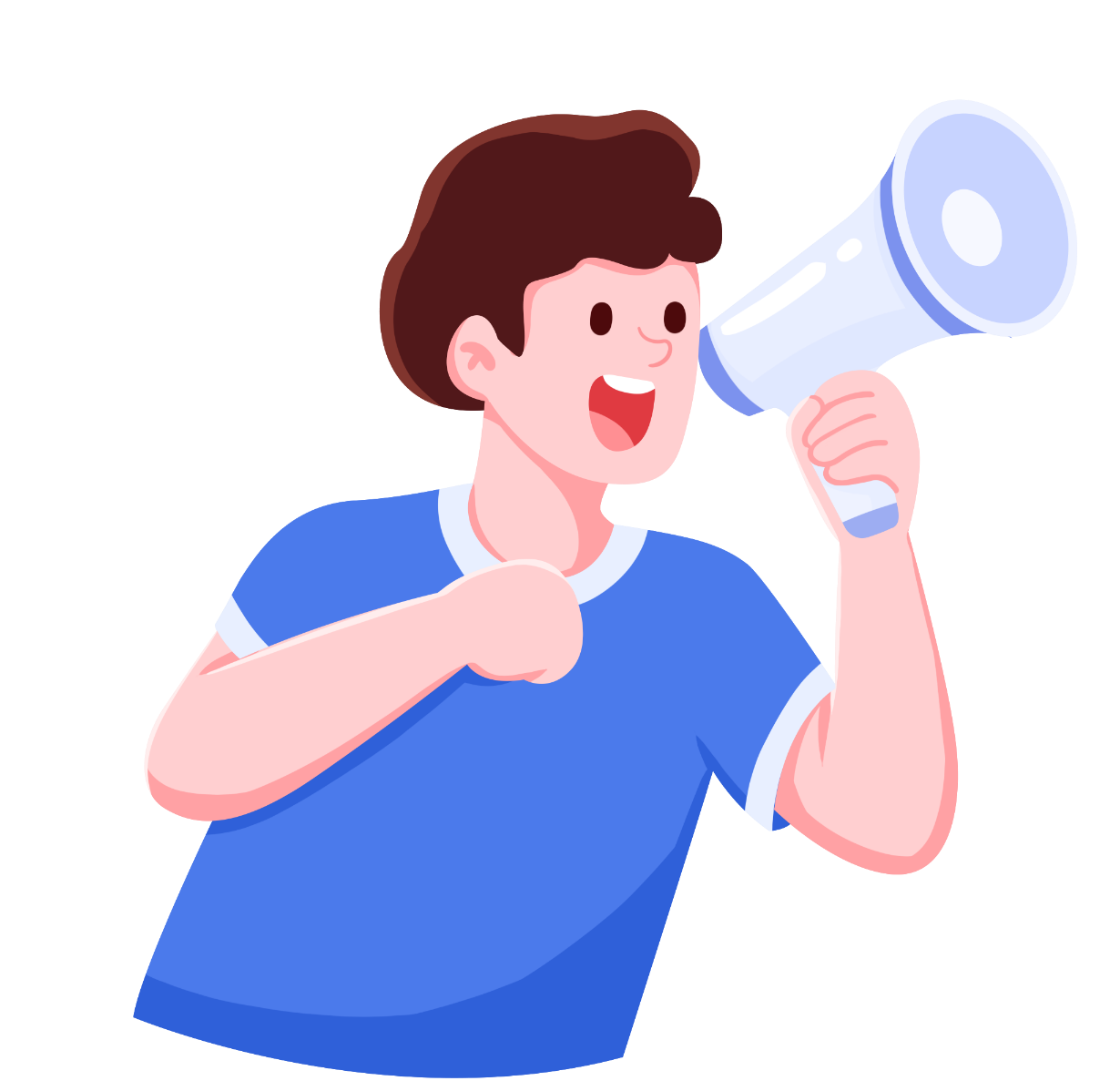 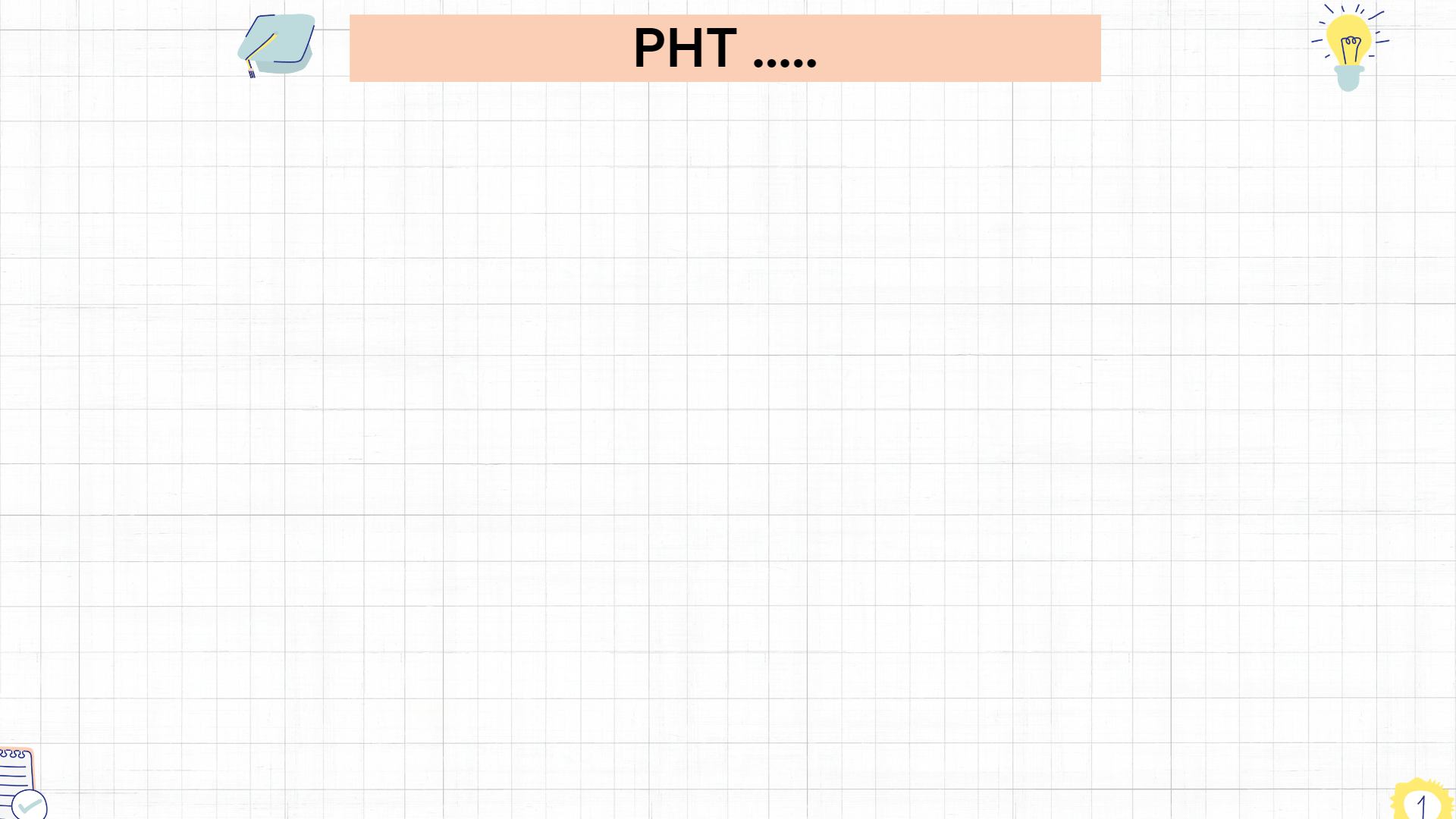 BẢNG GỢI Ý
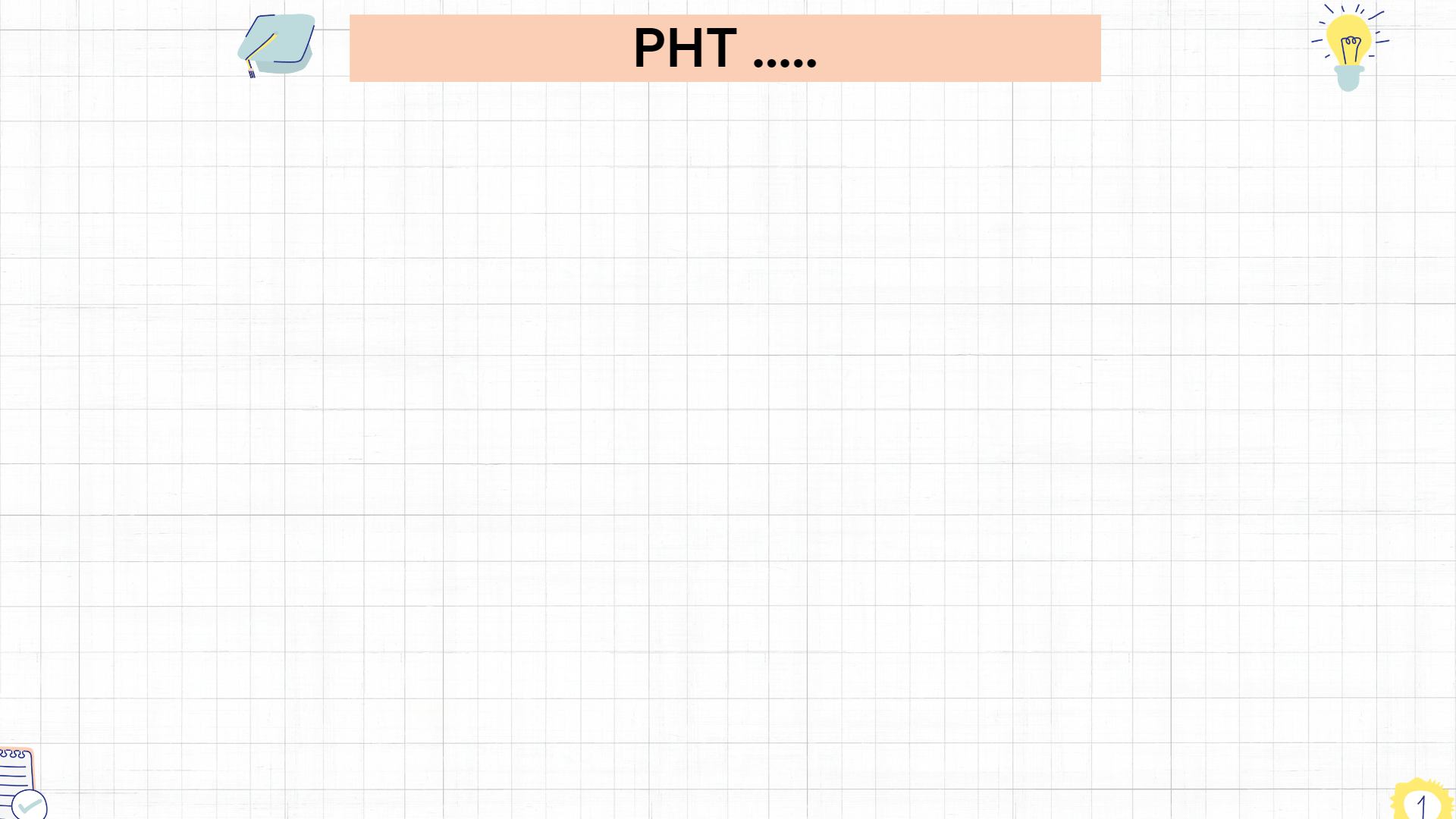 BẢNG GỢI Ý
Cỏ, chỉ thực vật
Thảo mộc
Viết phác ra, sau đó xem xét, chỉnh sửa và hoàn thiện
Phác thảo
Rộng rãi, có lòng tốt, hay chia sẻ, nhường nhịn cho người khác
Hiếu thảo
Di cư, di chuyển
Chuyển động, dời từ nơi này sang nơi khác
Di sản
Tài sản được để lại
Đẻ ra, tạo thành
Sinh thành, sinh sản
Học sinh, sinh viên, nghiên cứu sinh
Học trò
Công bằng
Ngang, đều
Bạn
Bằng hữu
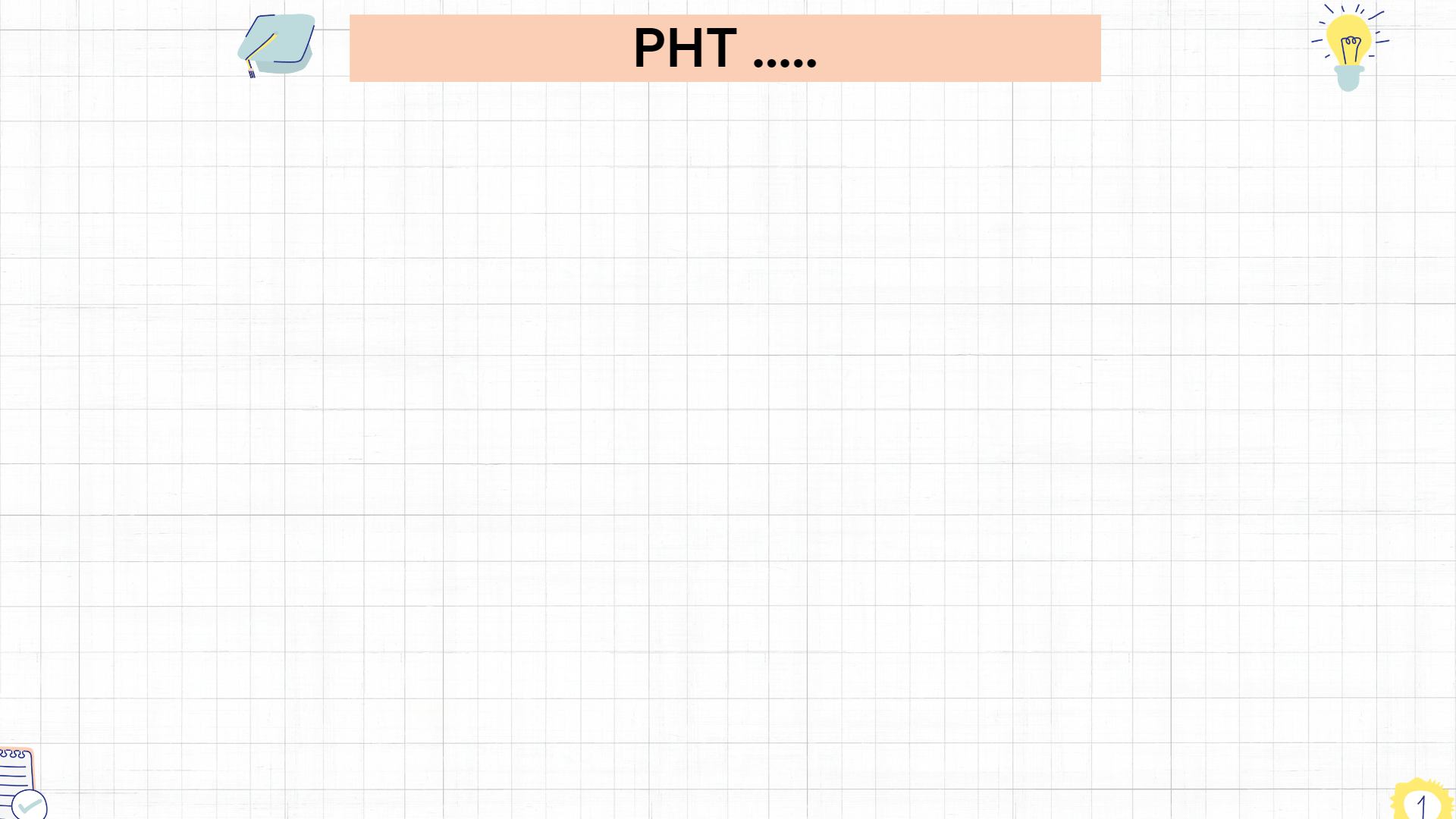 BẢNG GỢI Ý